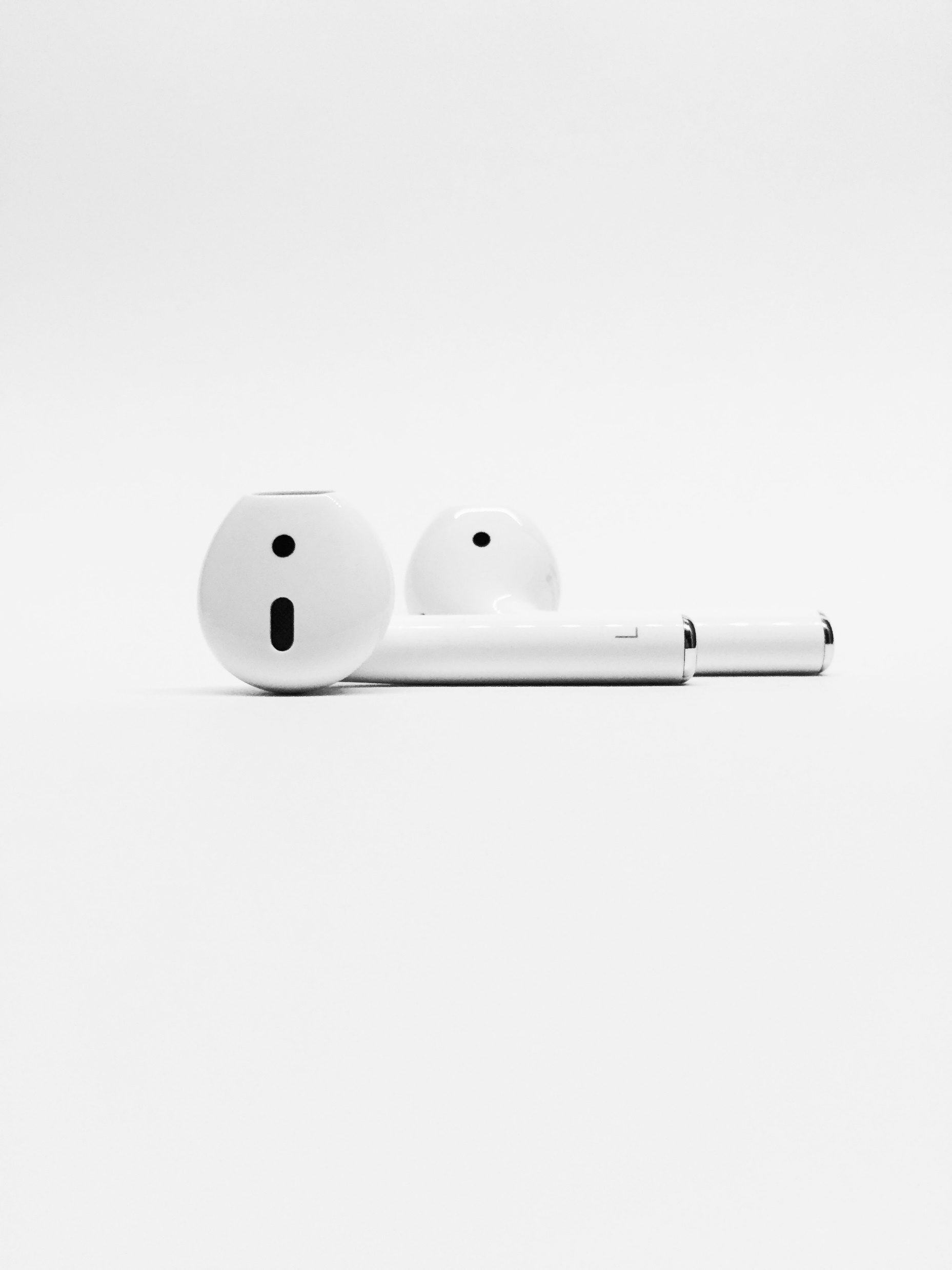 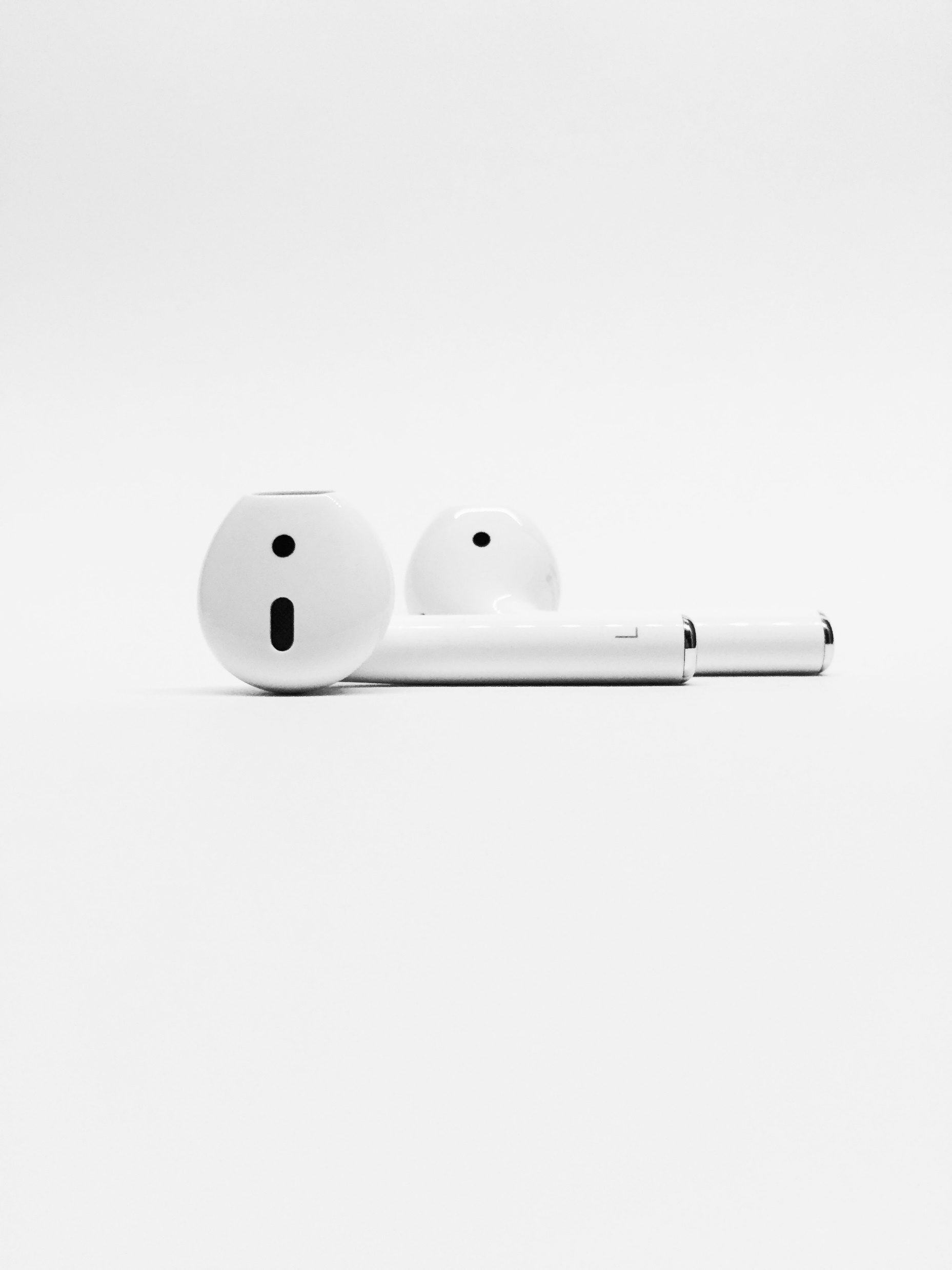 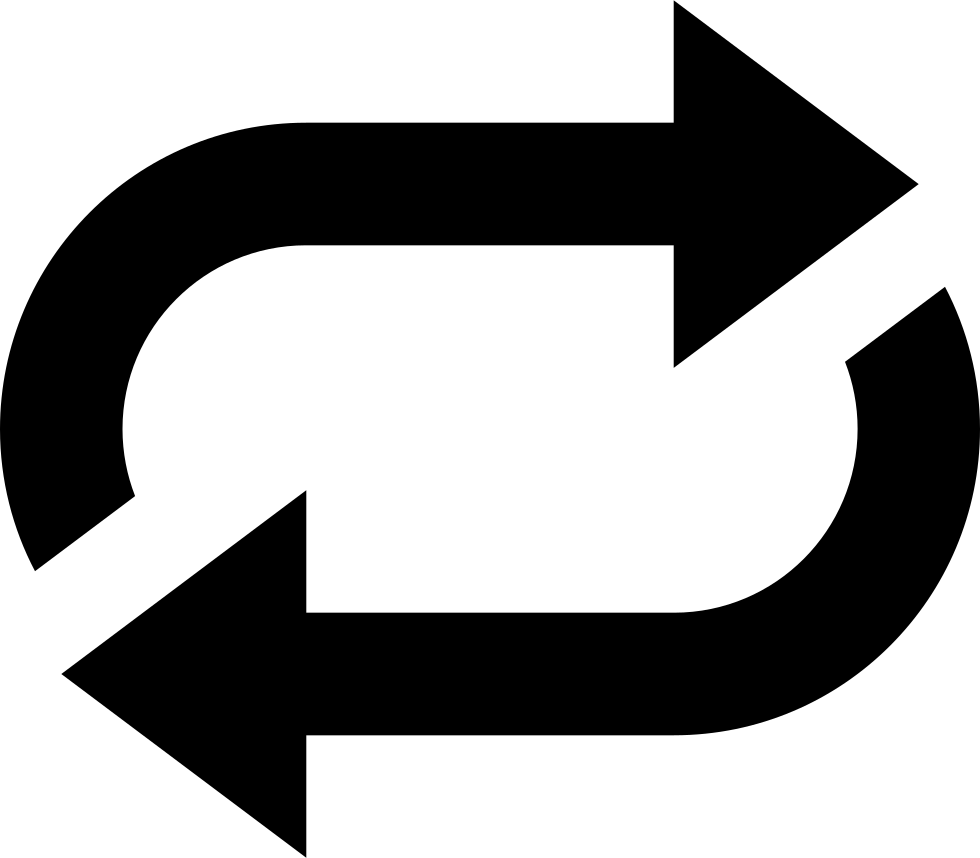 On Repeat
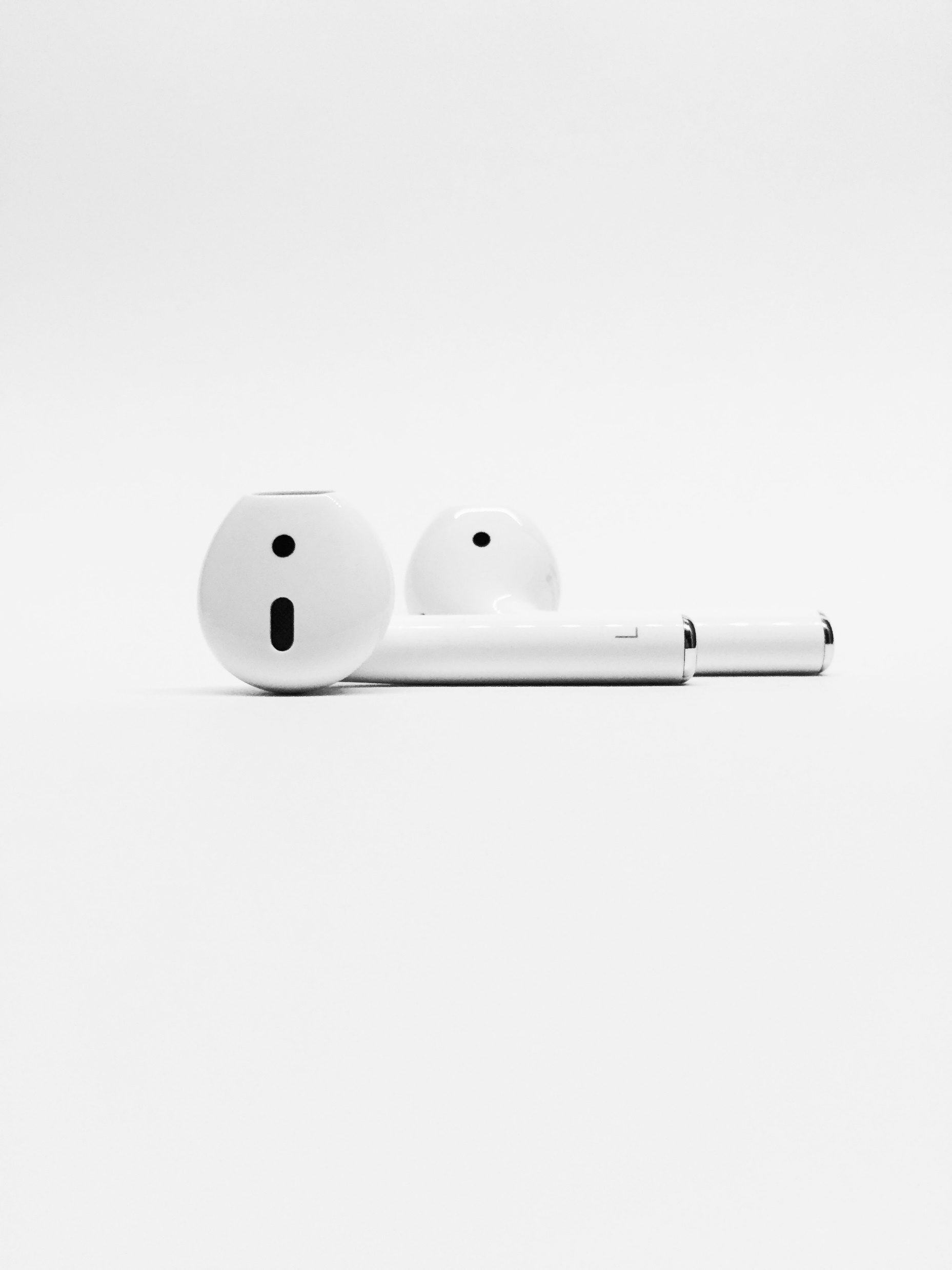 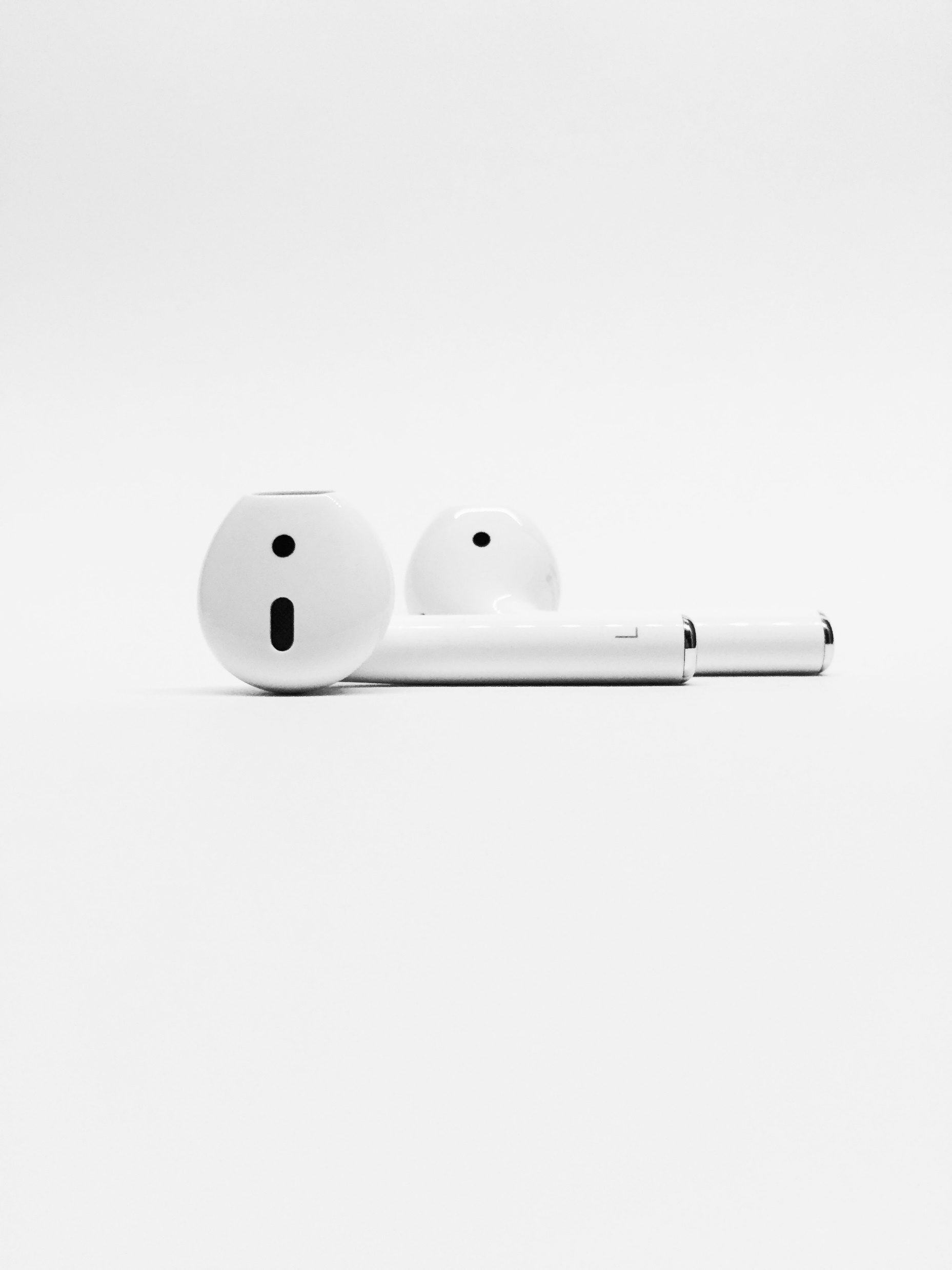 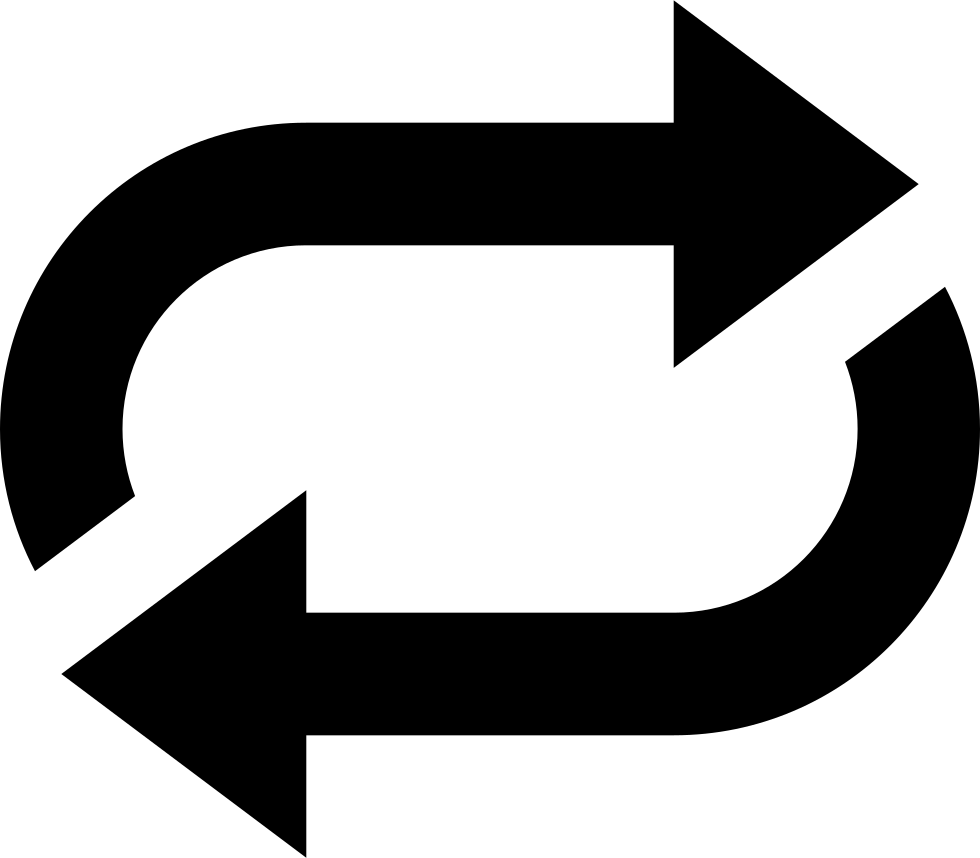 I Need to Feed
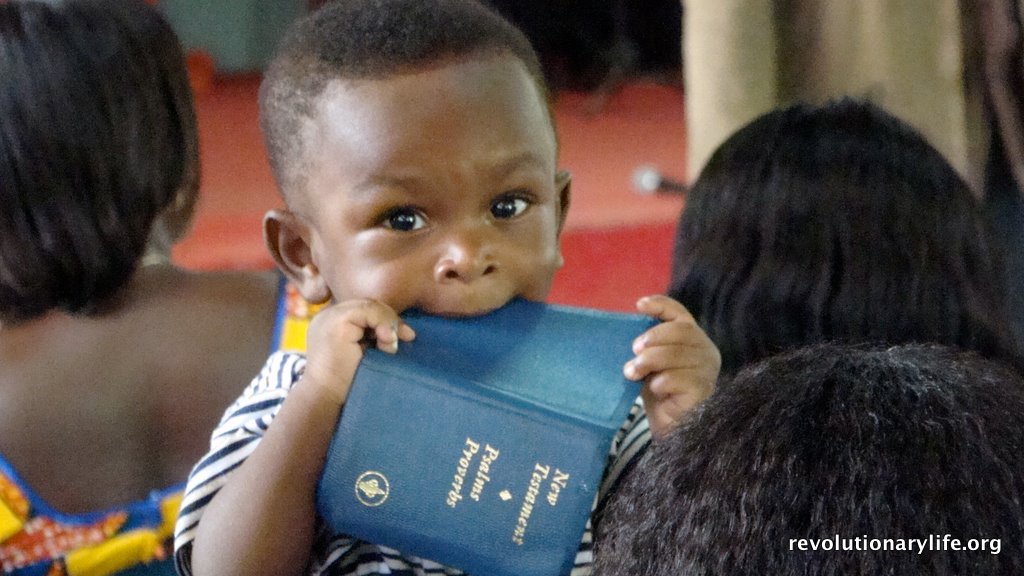 I need to feed... on God’s Word
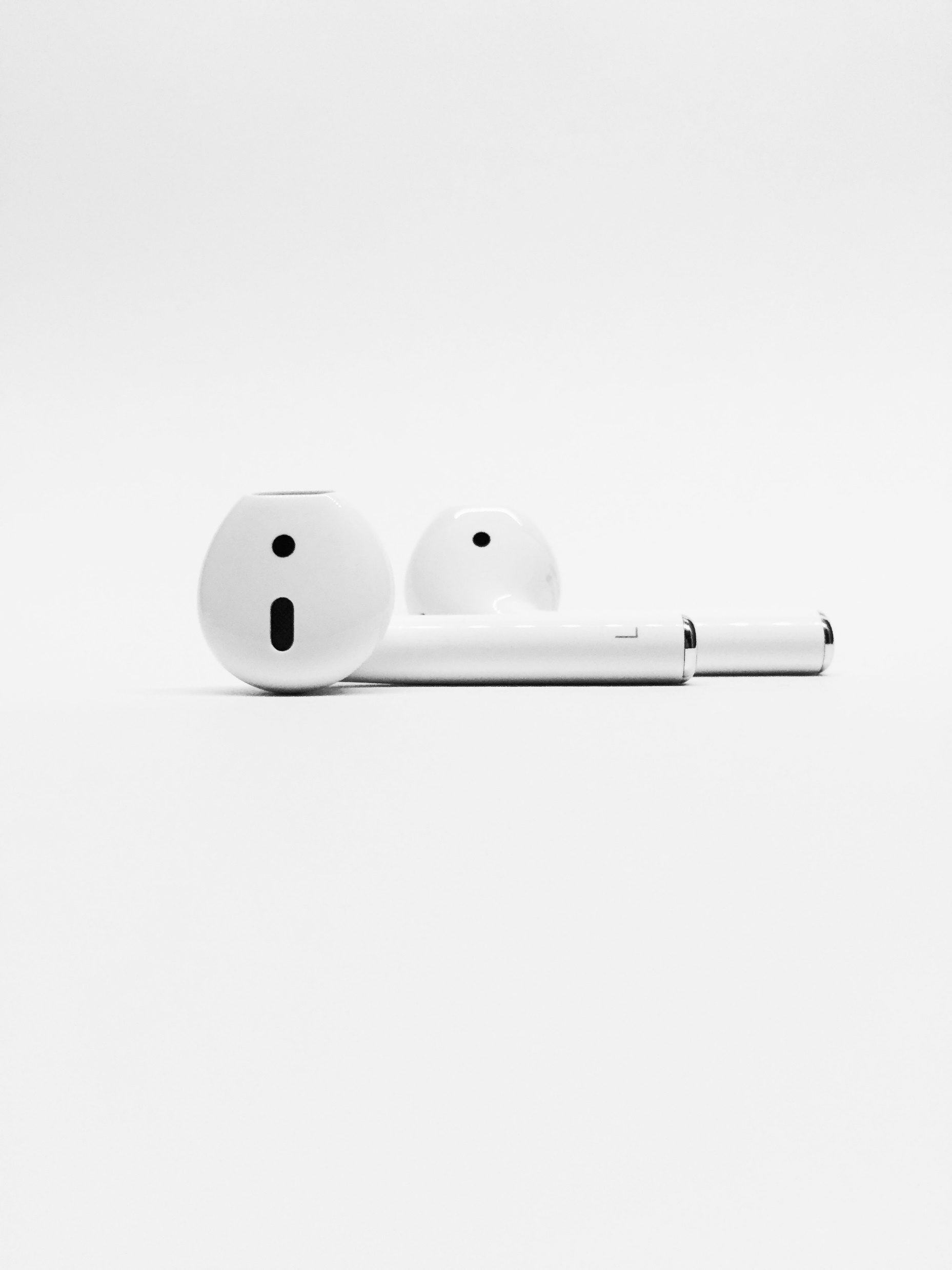 Matthew 4:4New Living Translation
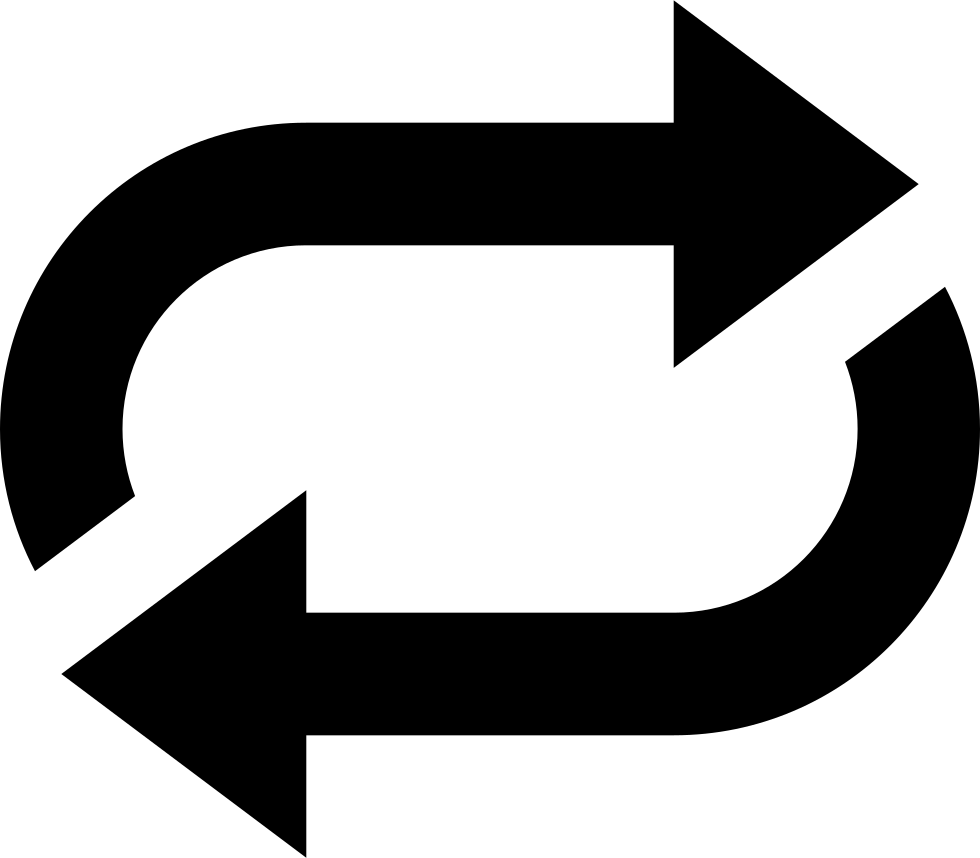 During that time the devil came and said to him, “If you are the Son of God, tell these stones to become loaves of bread.”
But Jesus told him, “No! The Scriptures say, ‘People do not live by bread alone, but by every word that comes from the mouth of God.’”
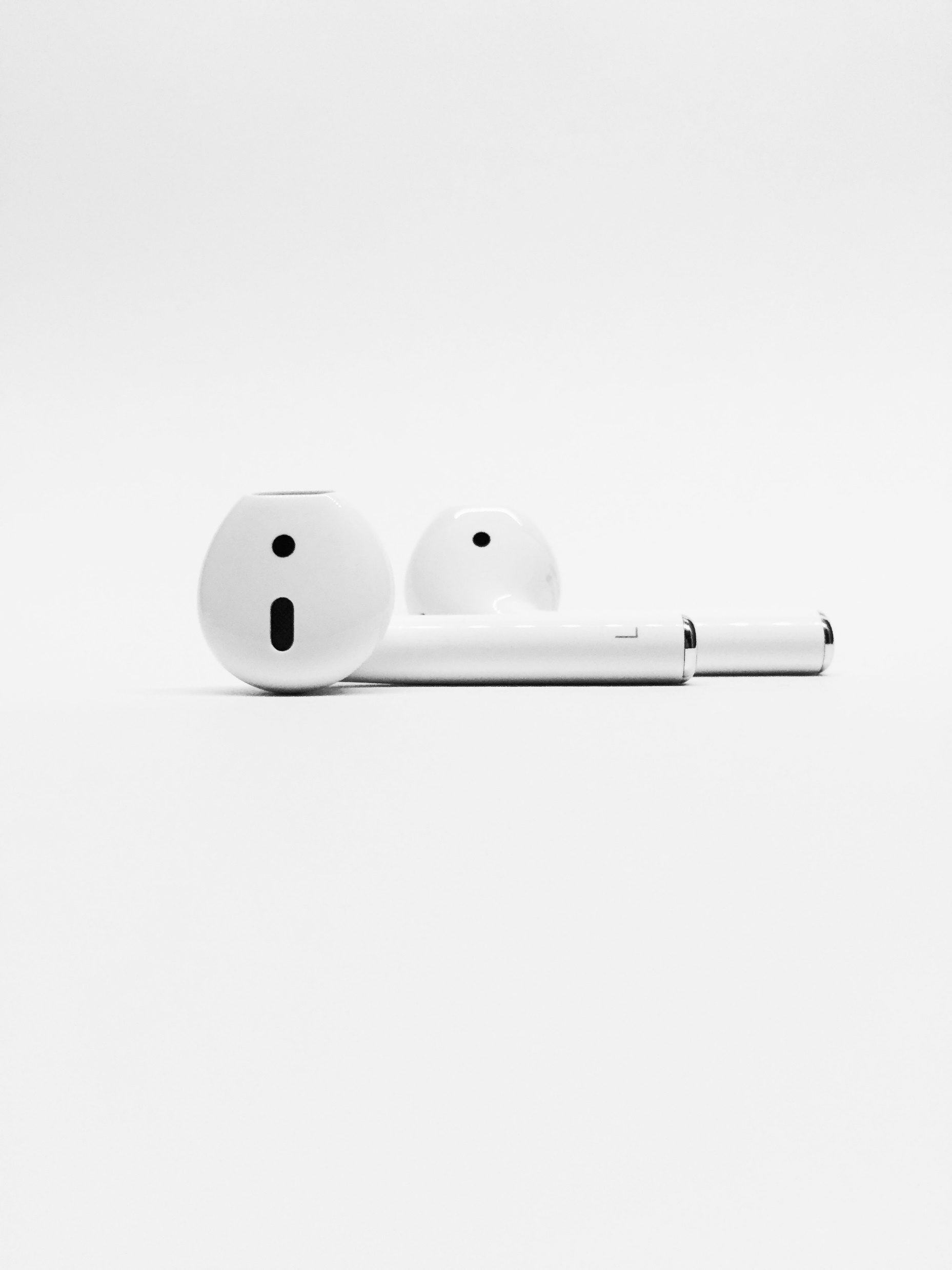 1 Peter 2:2-3New Living Translation
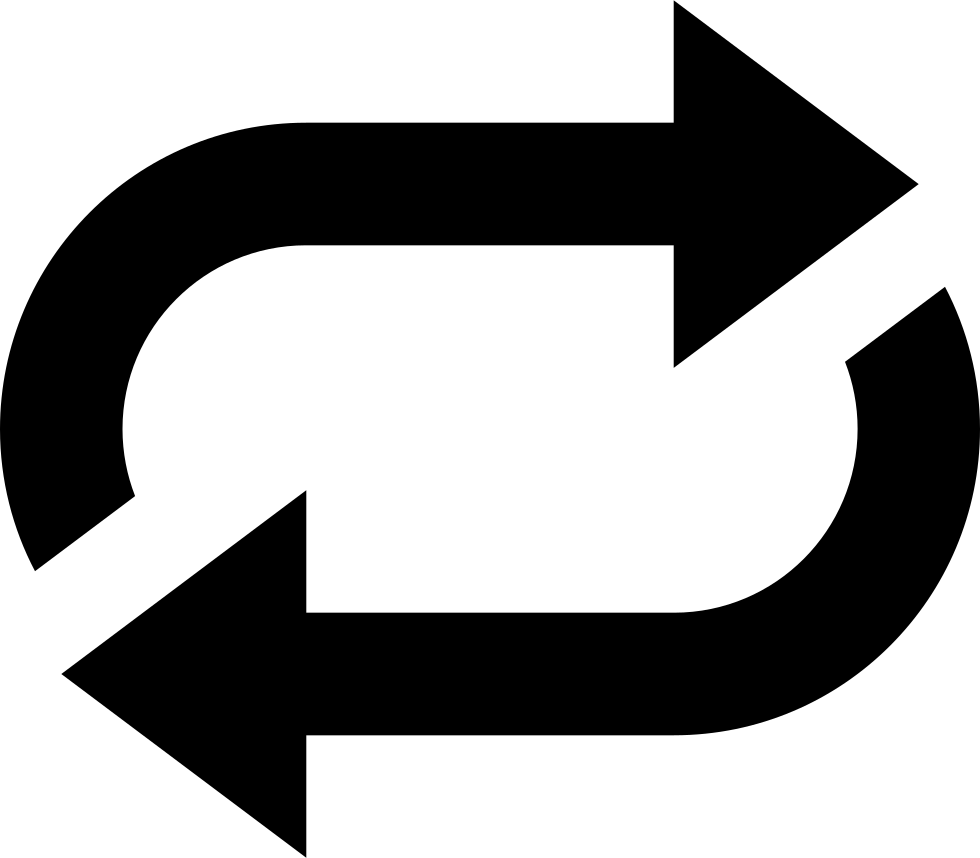 Like newborn babies, you must crave pure spiritual milk so that you will grow into a full experience of salvation. Cry out for this nourishment, now that you have had a taste of the Lord’s kindness.
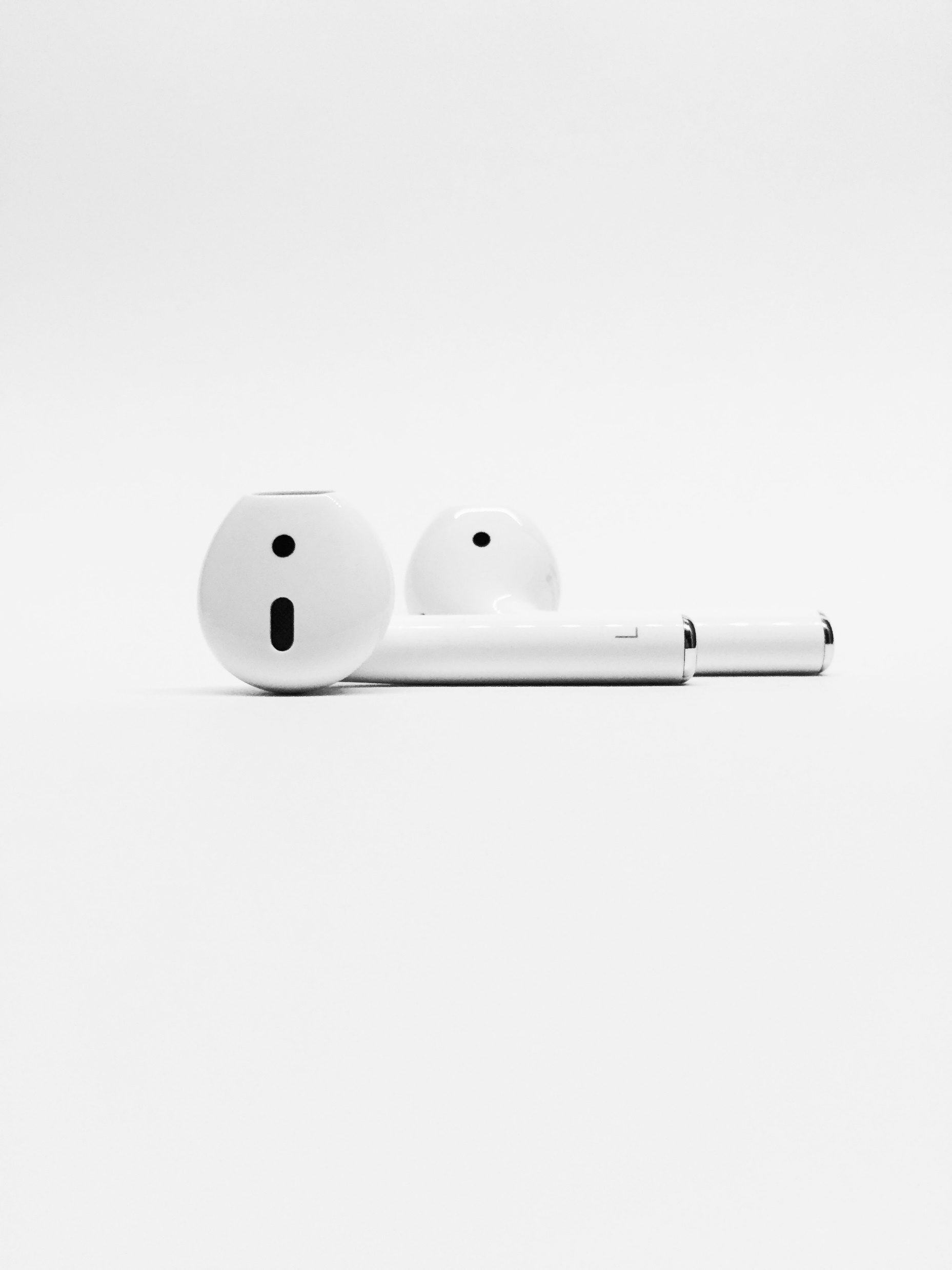 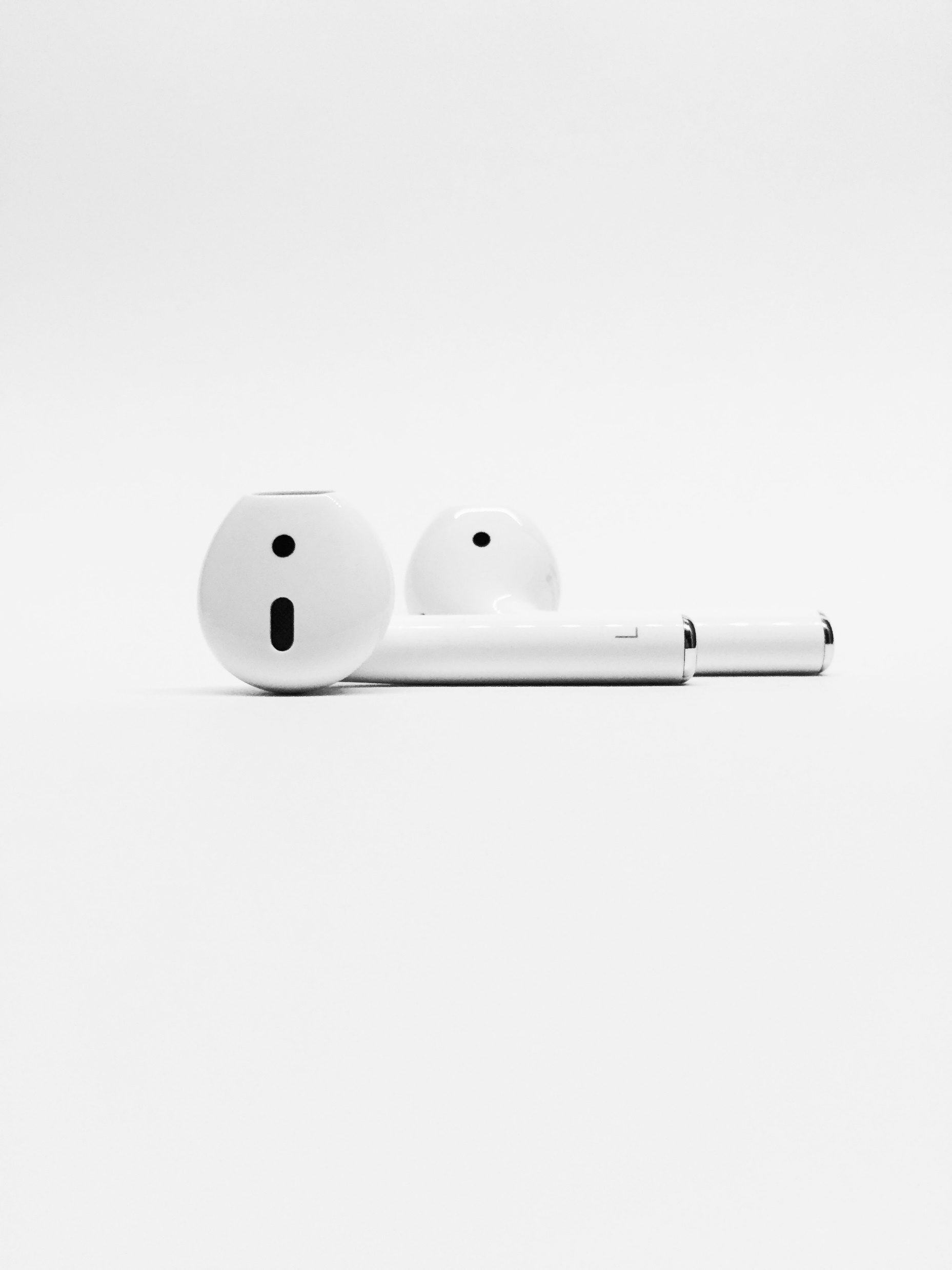 I need to Feed...
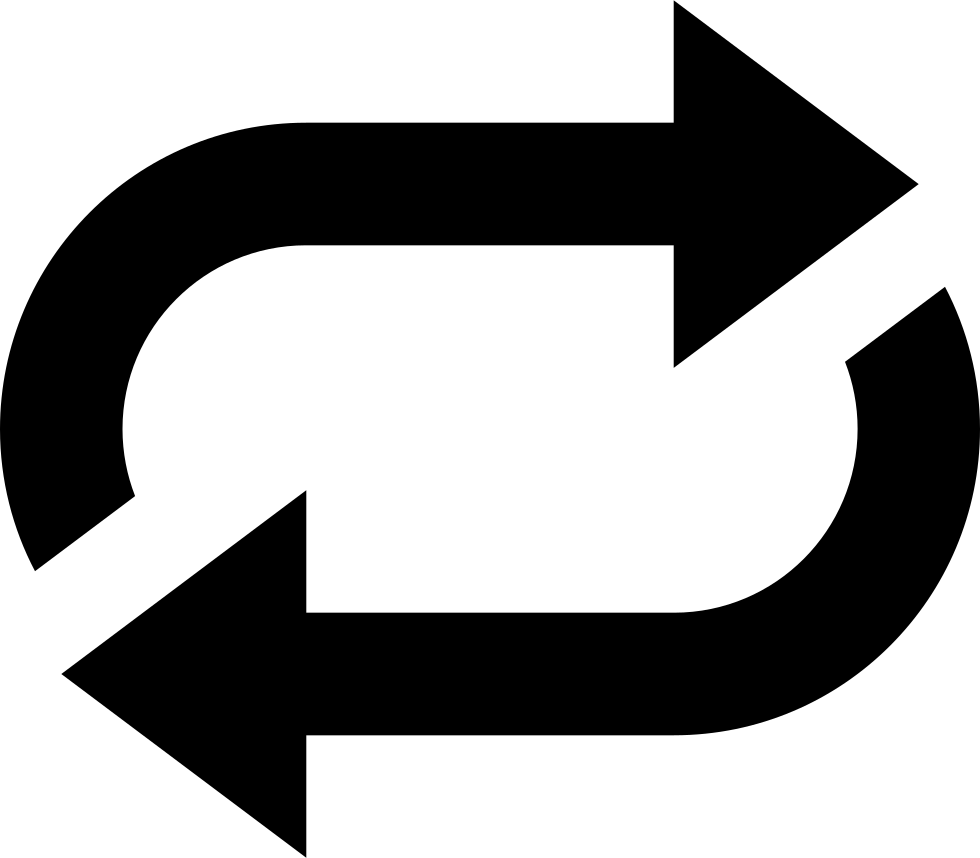 regularly
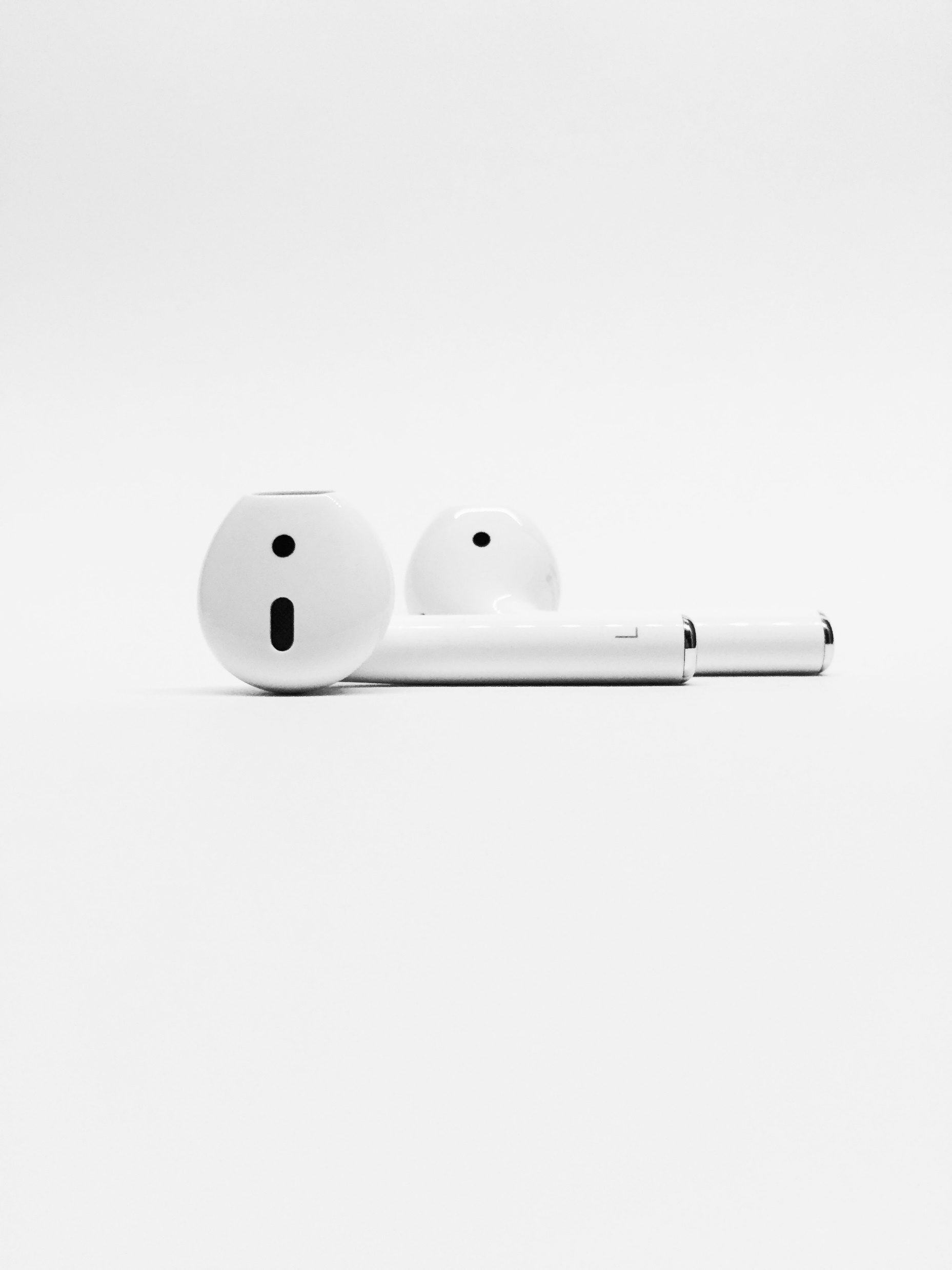 Psalm 119:55New Living Translation
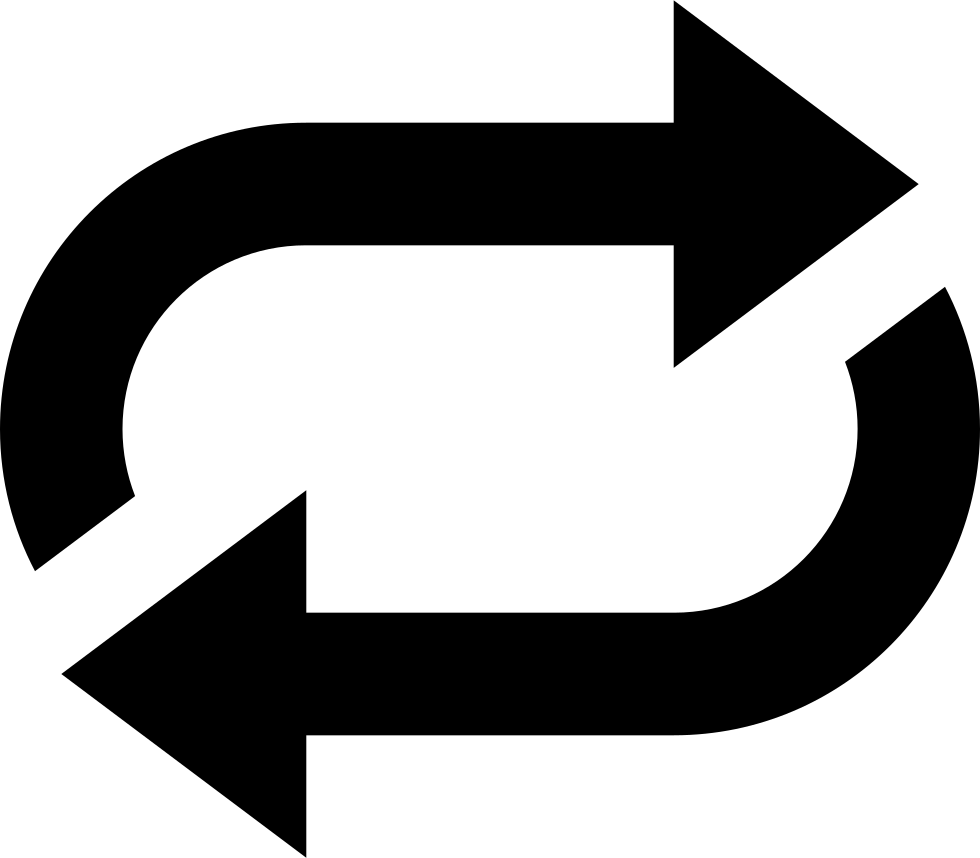 I reflect at night on who you are, O Lord; therefore, I obey your instructions.
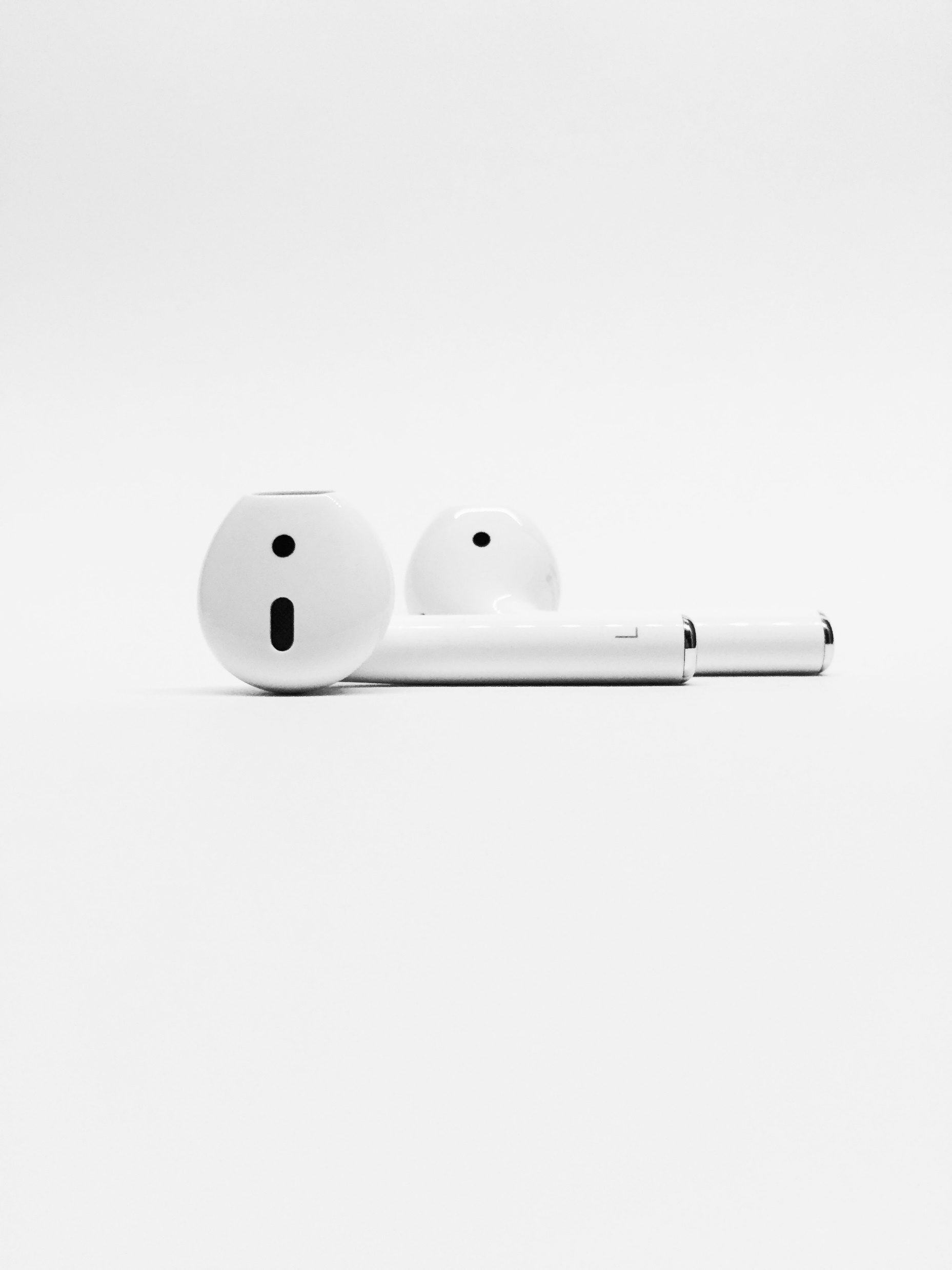 Psalm 119:62New Living Translation
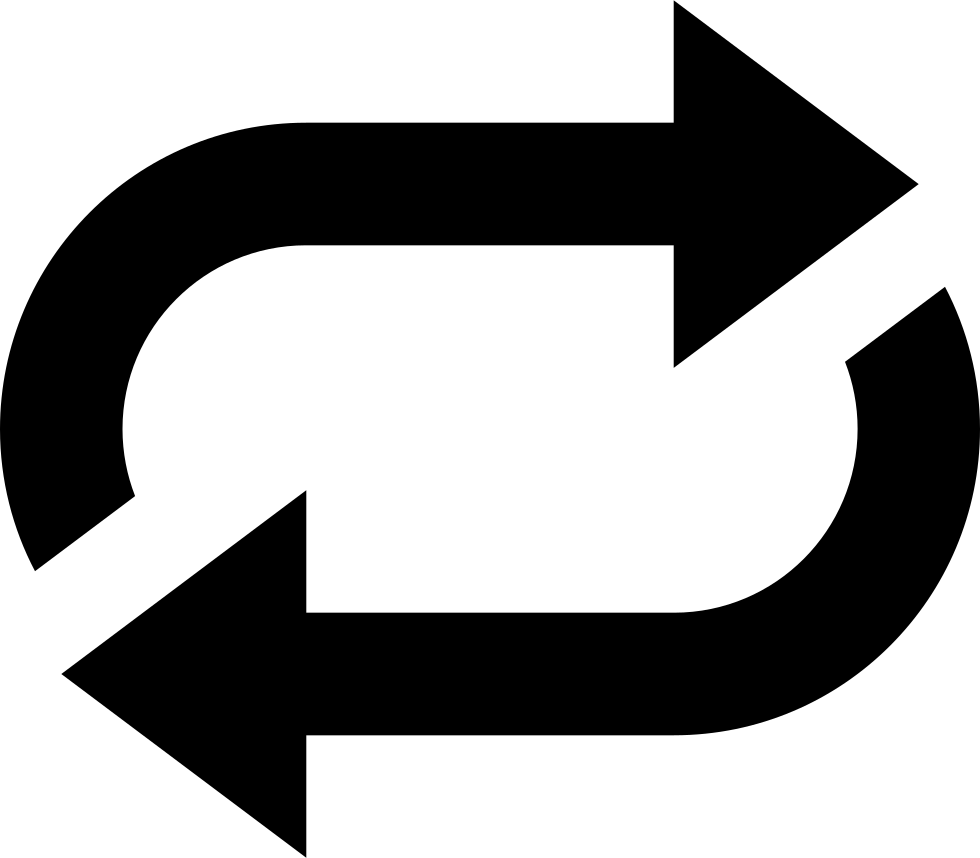 I rise at midnight to thank you for your just regulations.
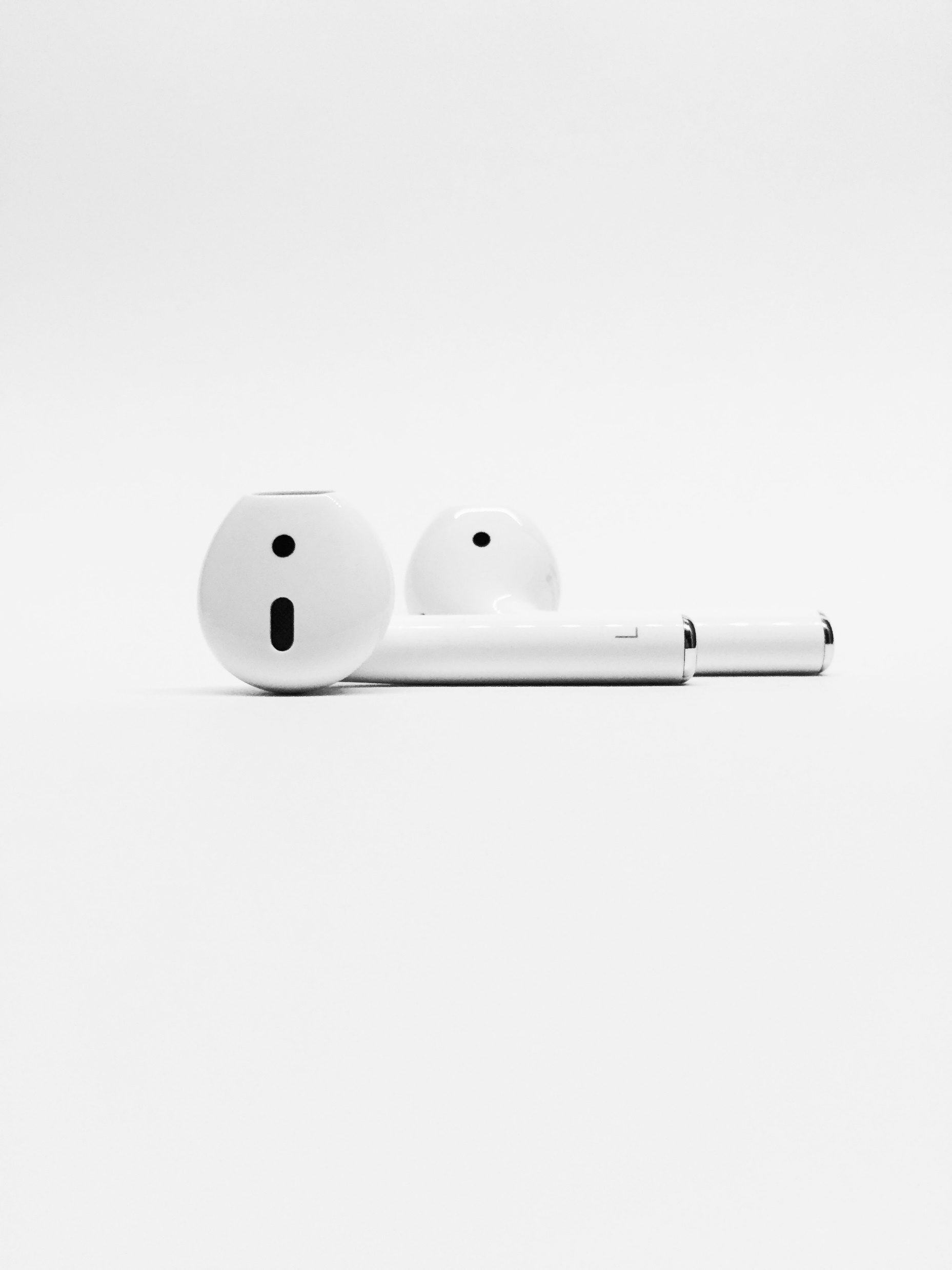 Psalm 119:97New Living Translation
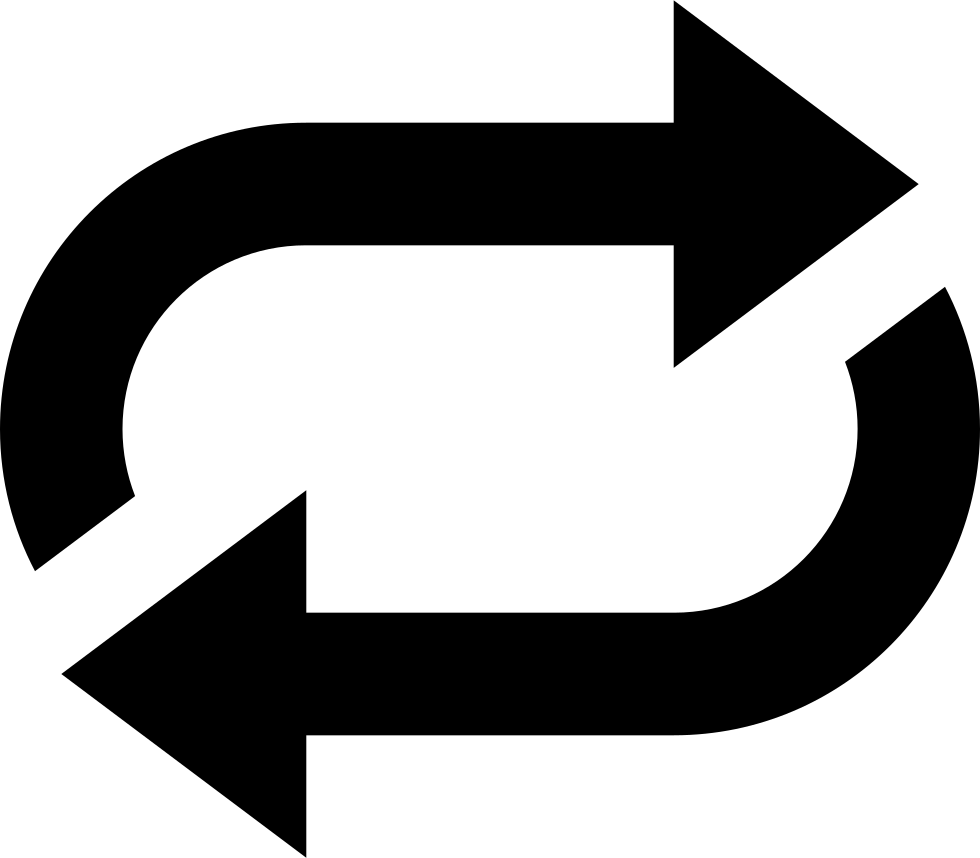 Oh, how I love your instructions! I think about them all day long.
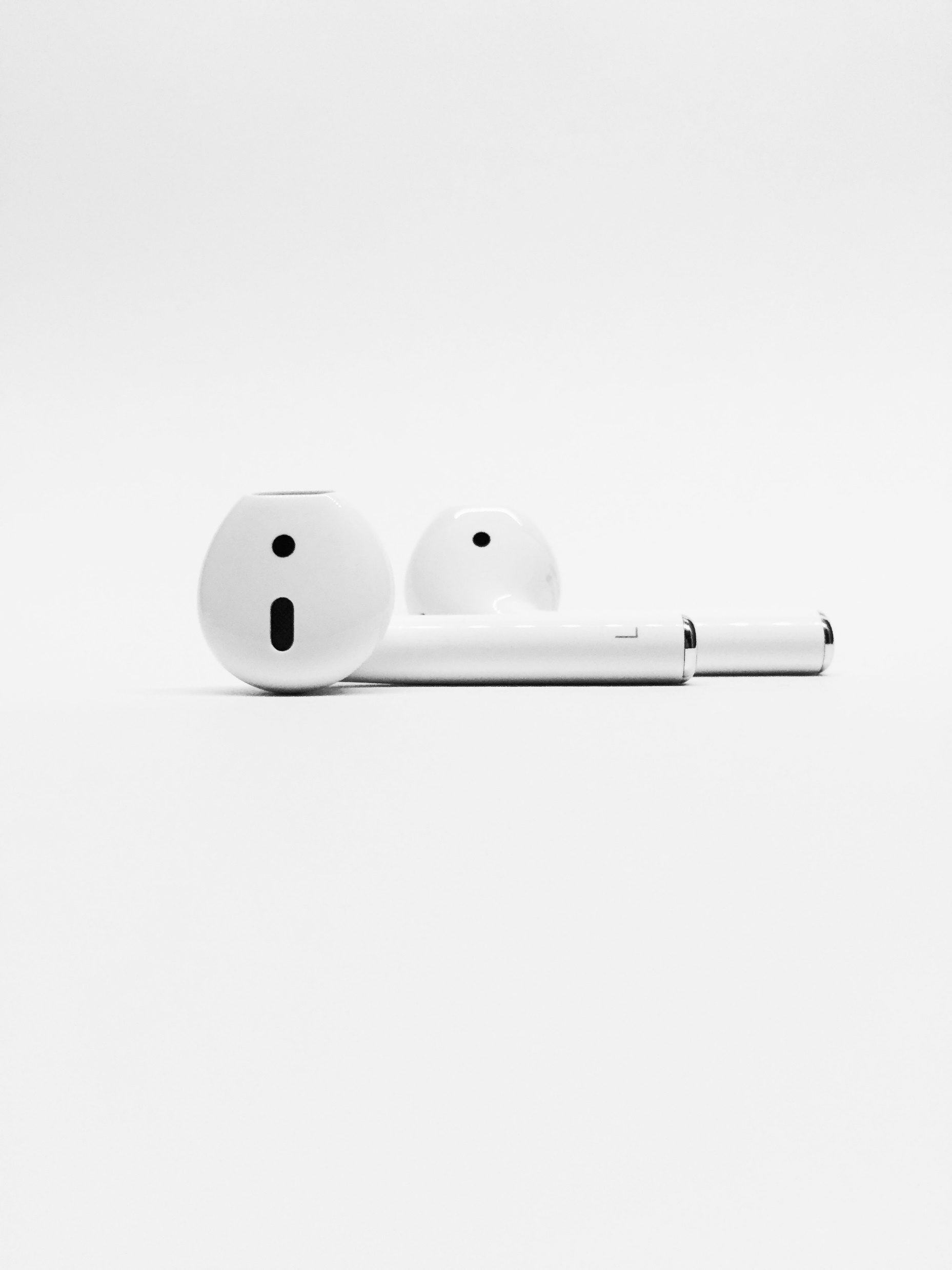 Psalm 119:147-148New Living Translation
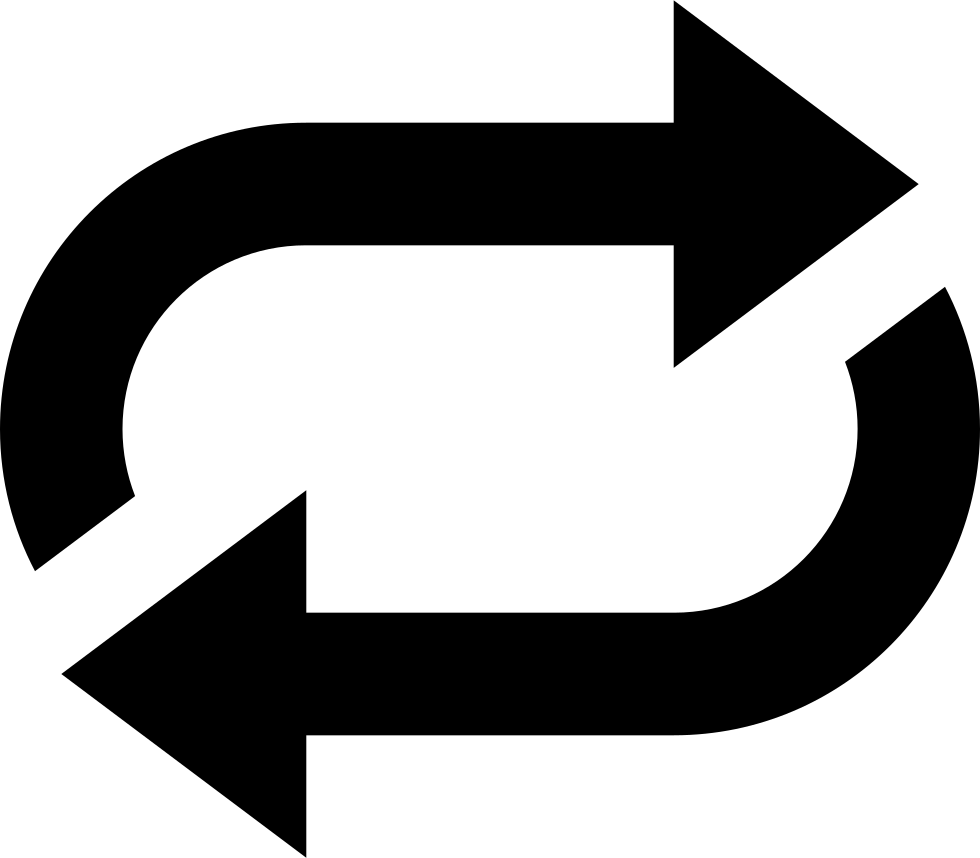 I rise early, before the sun is up; I cry out for help and put my hope in your words.
I stay awake through the night, thinking about your promise.
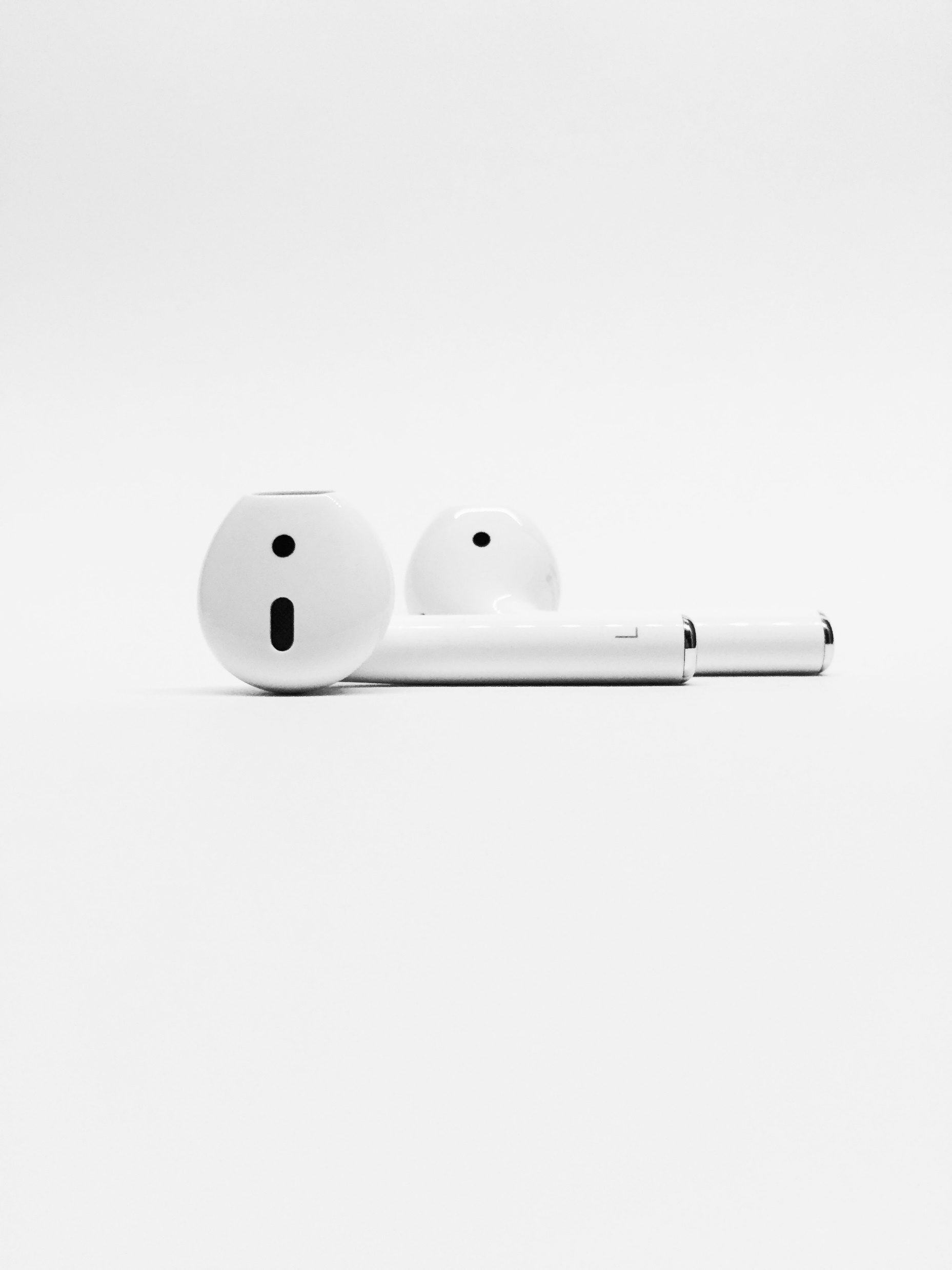 Psalm 119:164New Living Translation
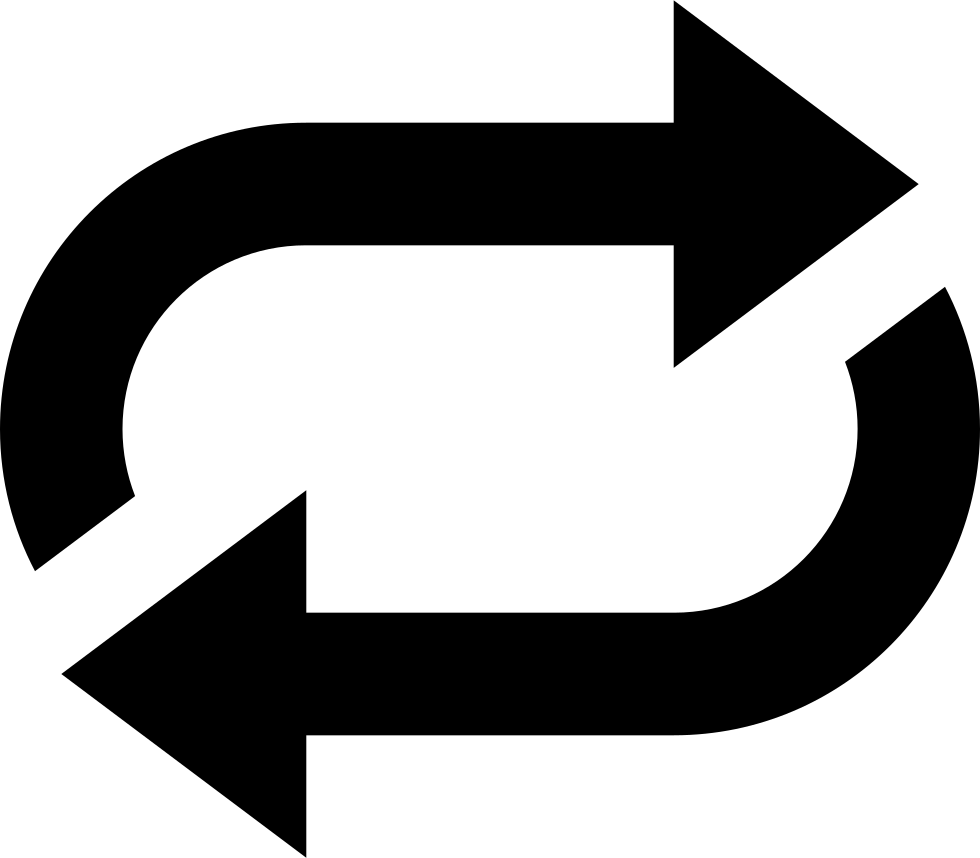 I will praise you seven times a day because all your regulations are just.
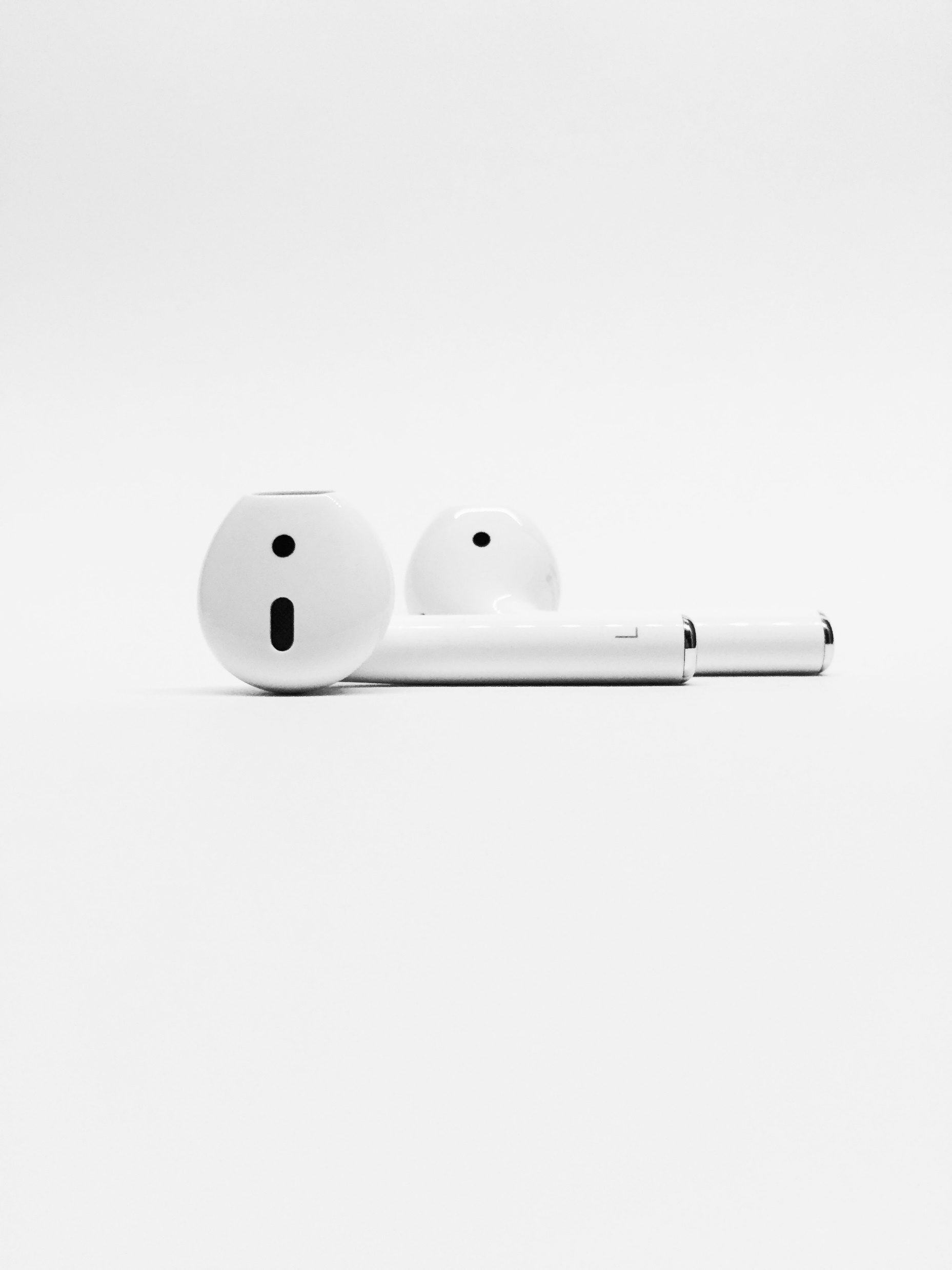 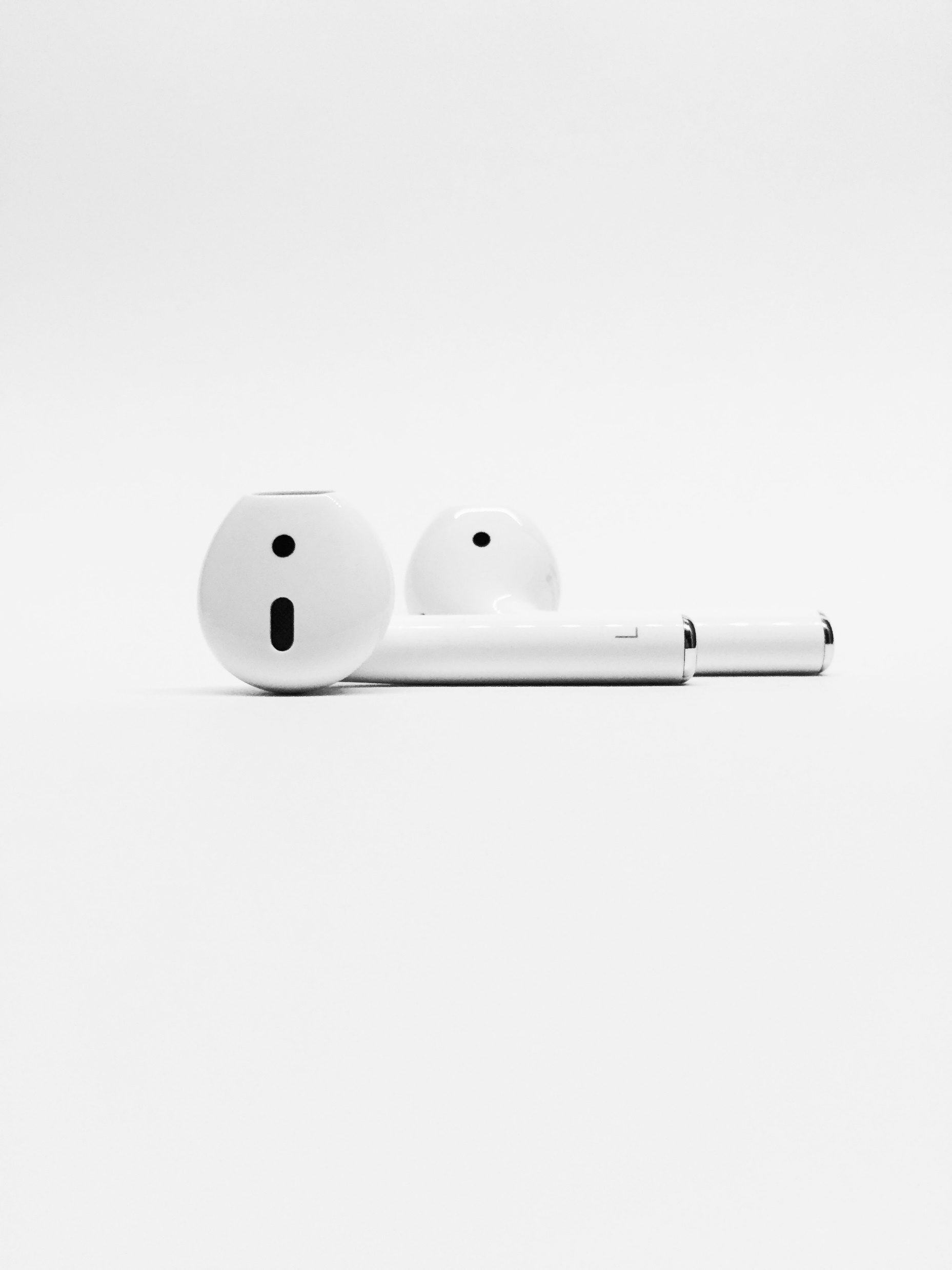 I need to Feed...
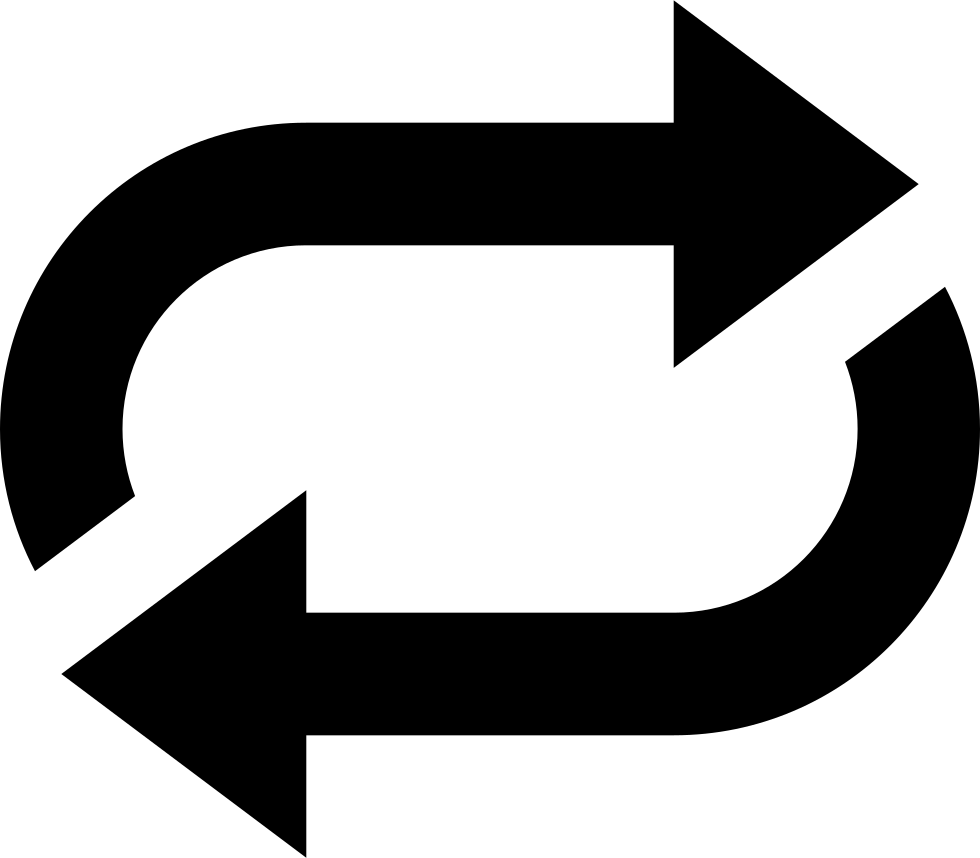 Intentionally
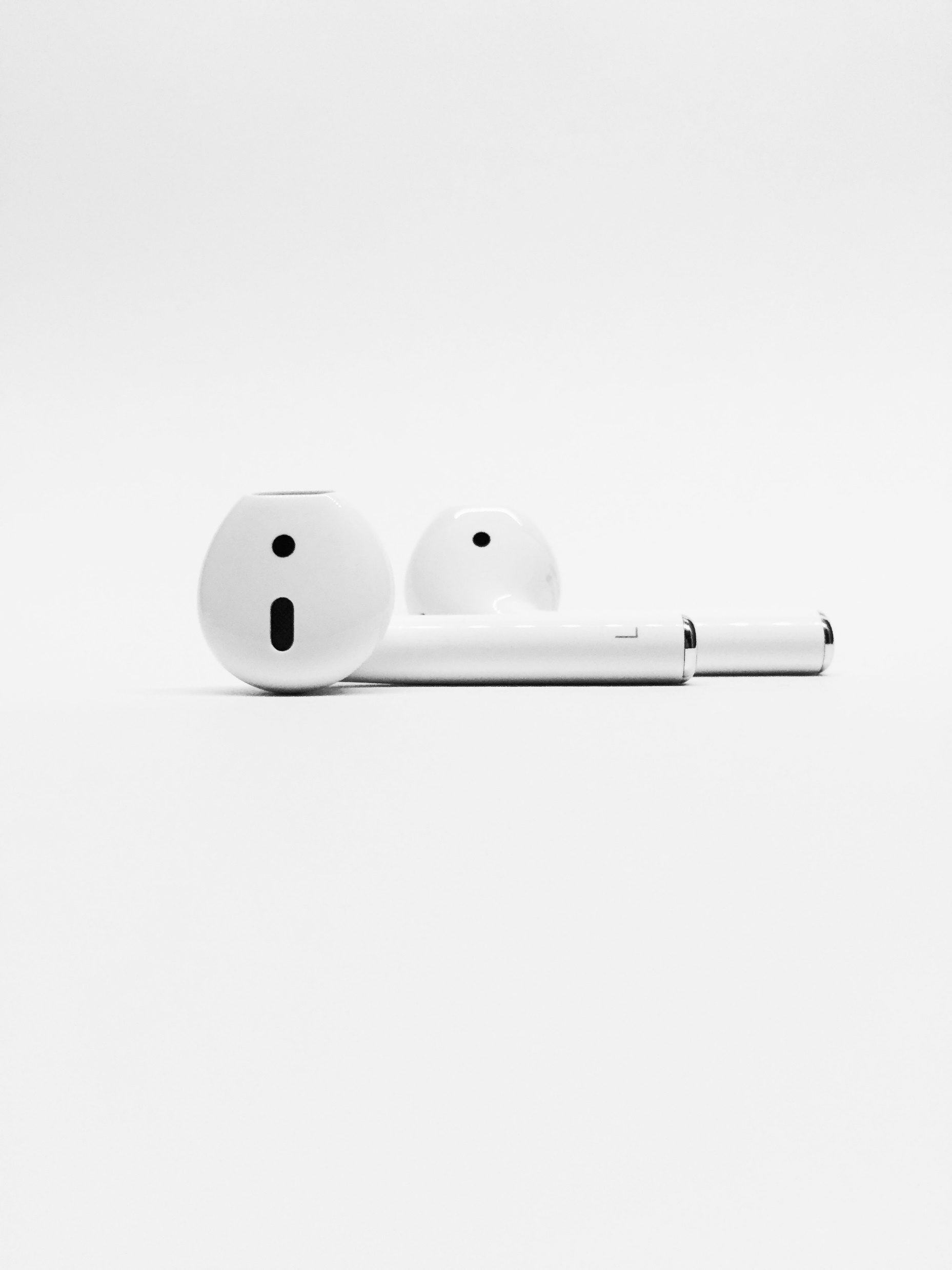 2 Timothy 3:16-17New Living Translation
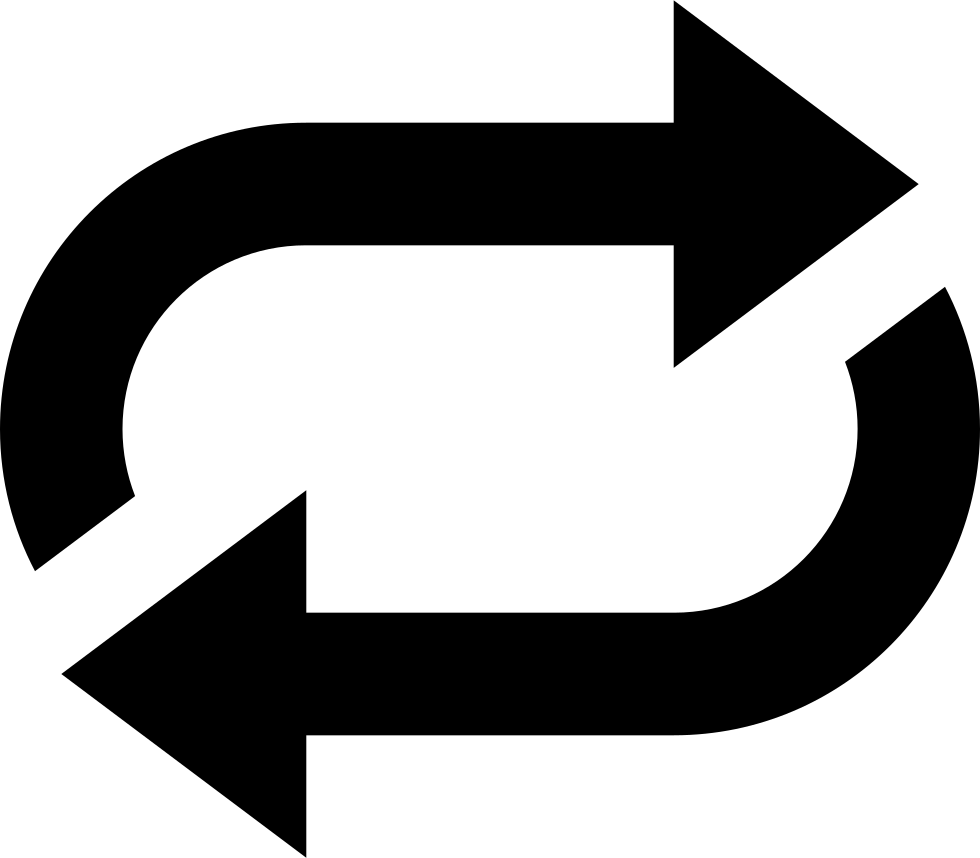 All Scripture is inspired by God and is useful to teach us what is true and to make us realize what is wrong in our lives. It corrects us when we are wrong and teaches us to do what is right. God uses it to prepare and equip his people to do every good work.
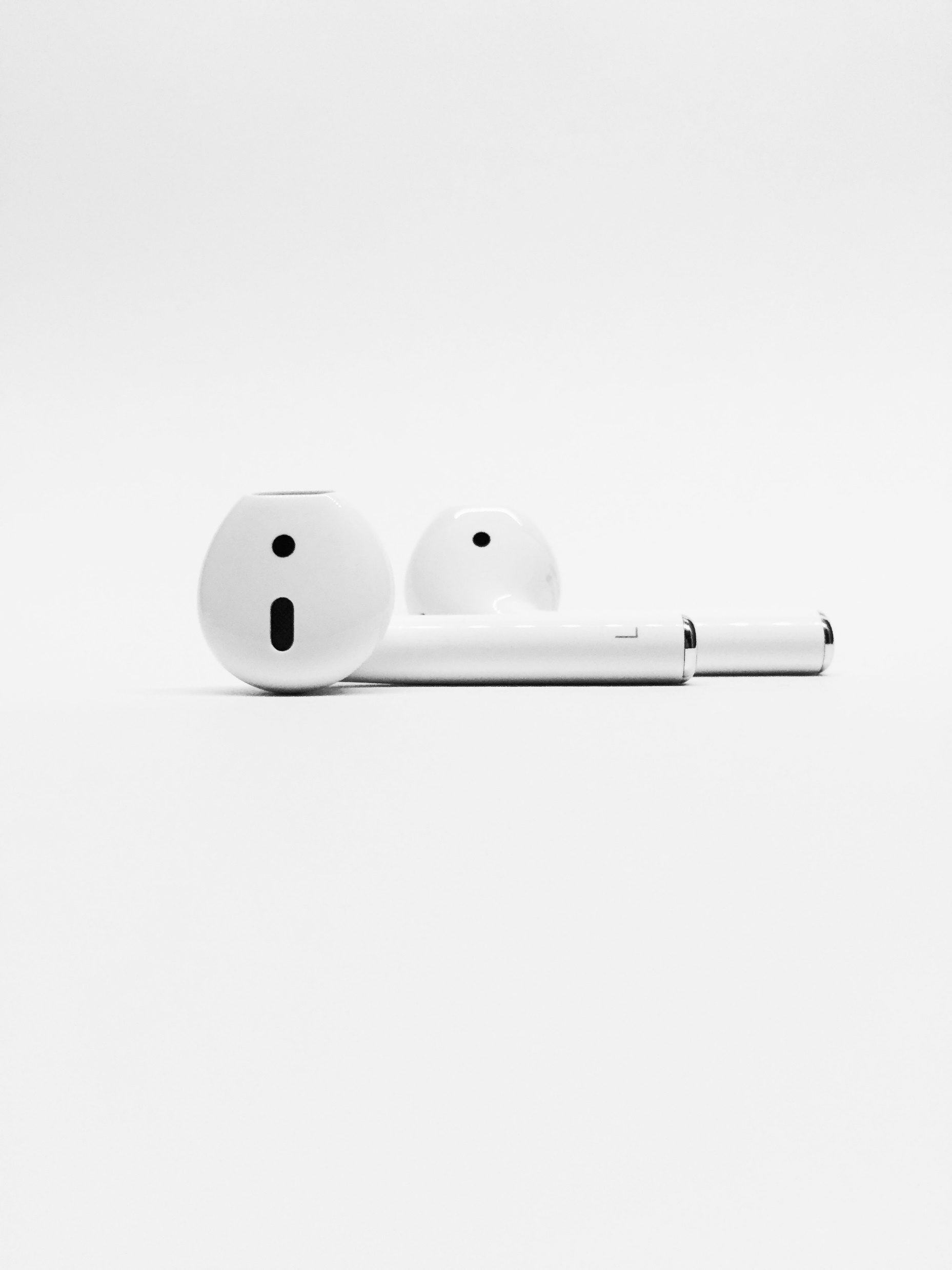 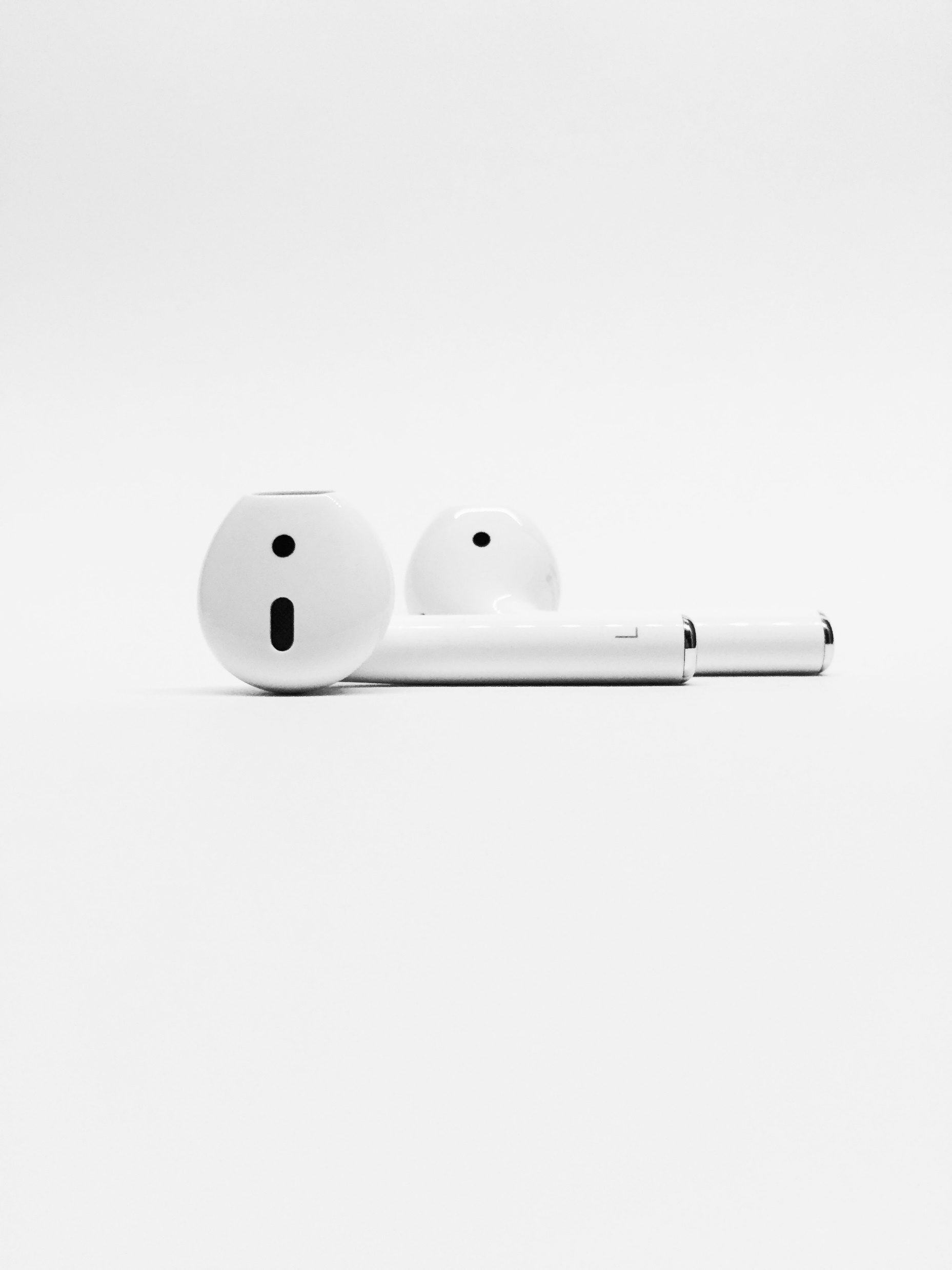 I need to Feed...
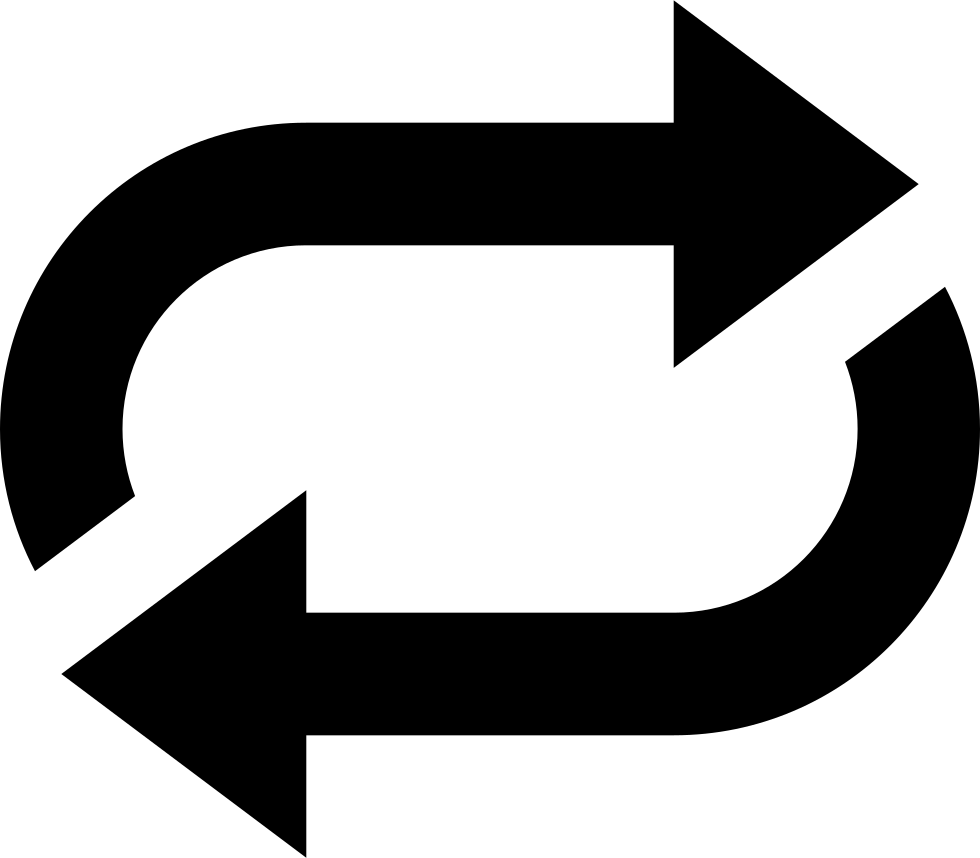 diligently
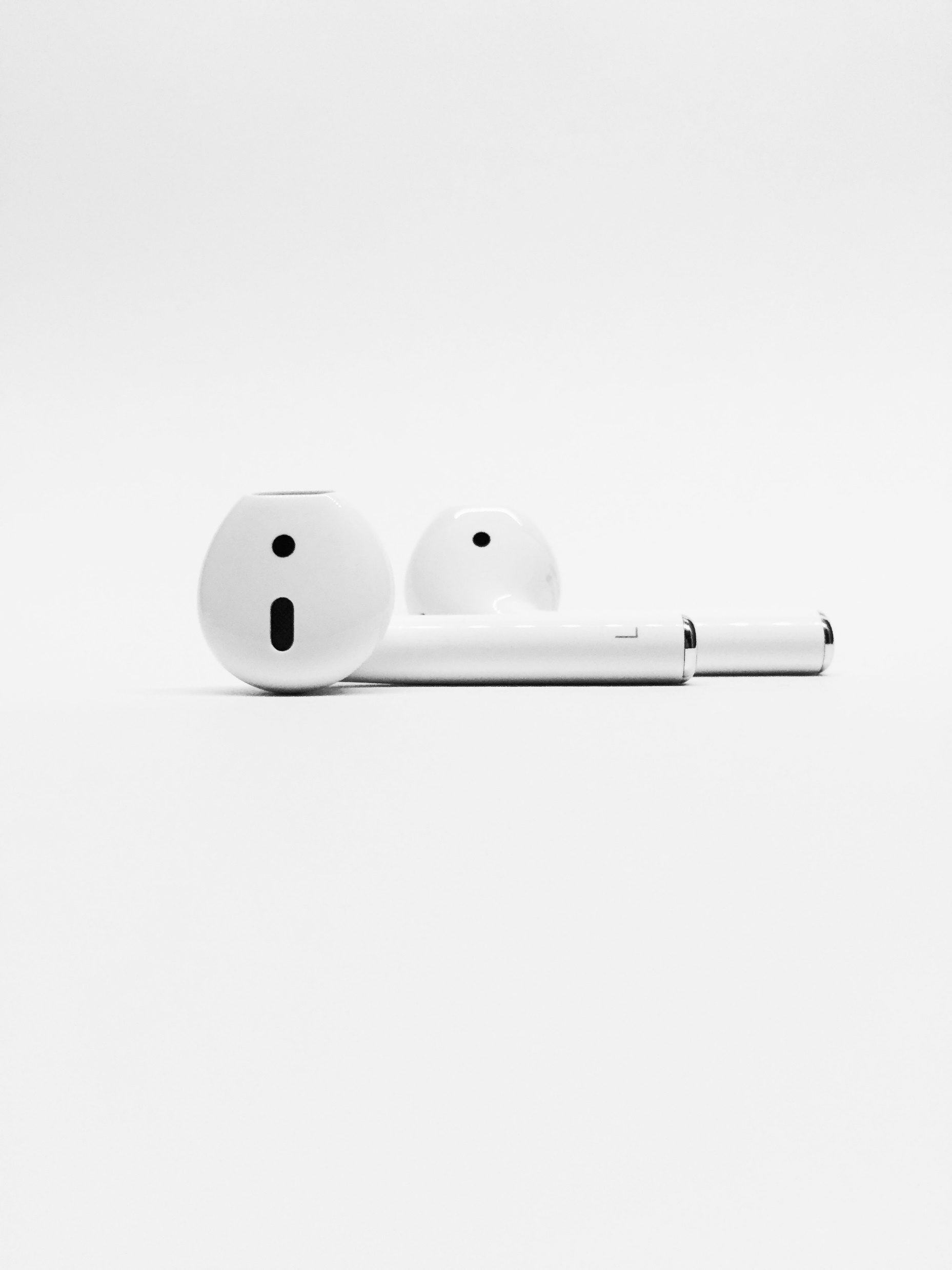 Psalm 119:15-16New Living Translation
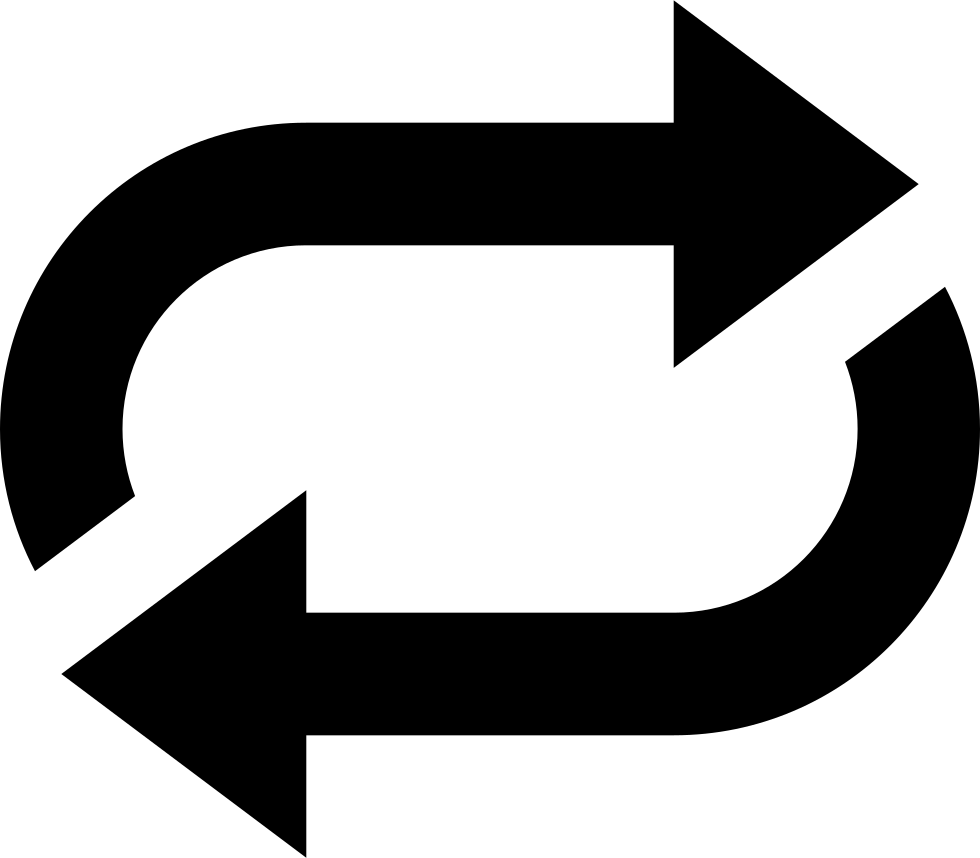 I will study your commandments 
	and reflect on your ways.
I will delight in your decrees 
	and not forget your word.
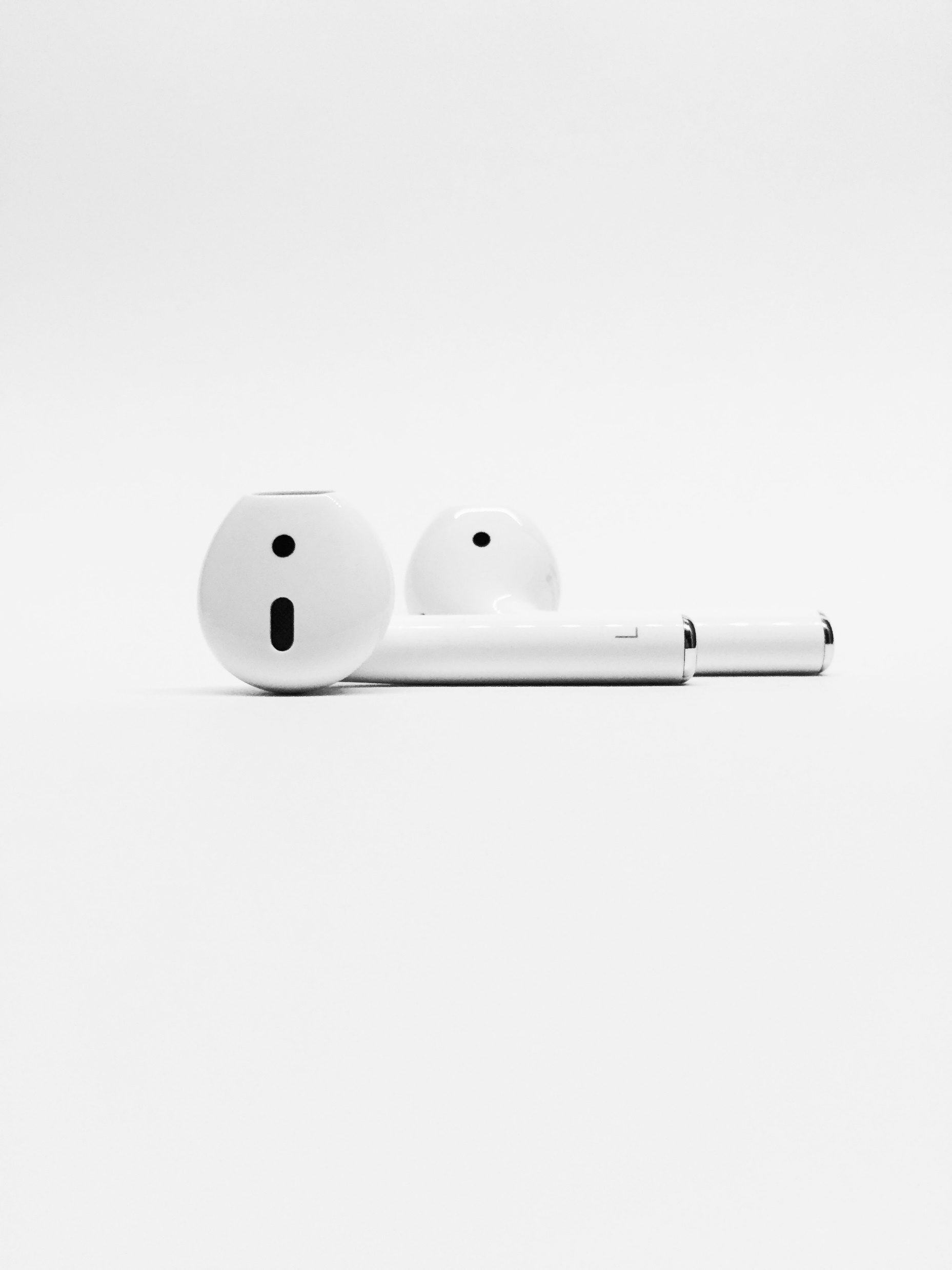 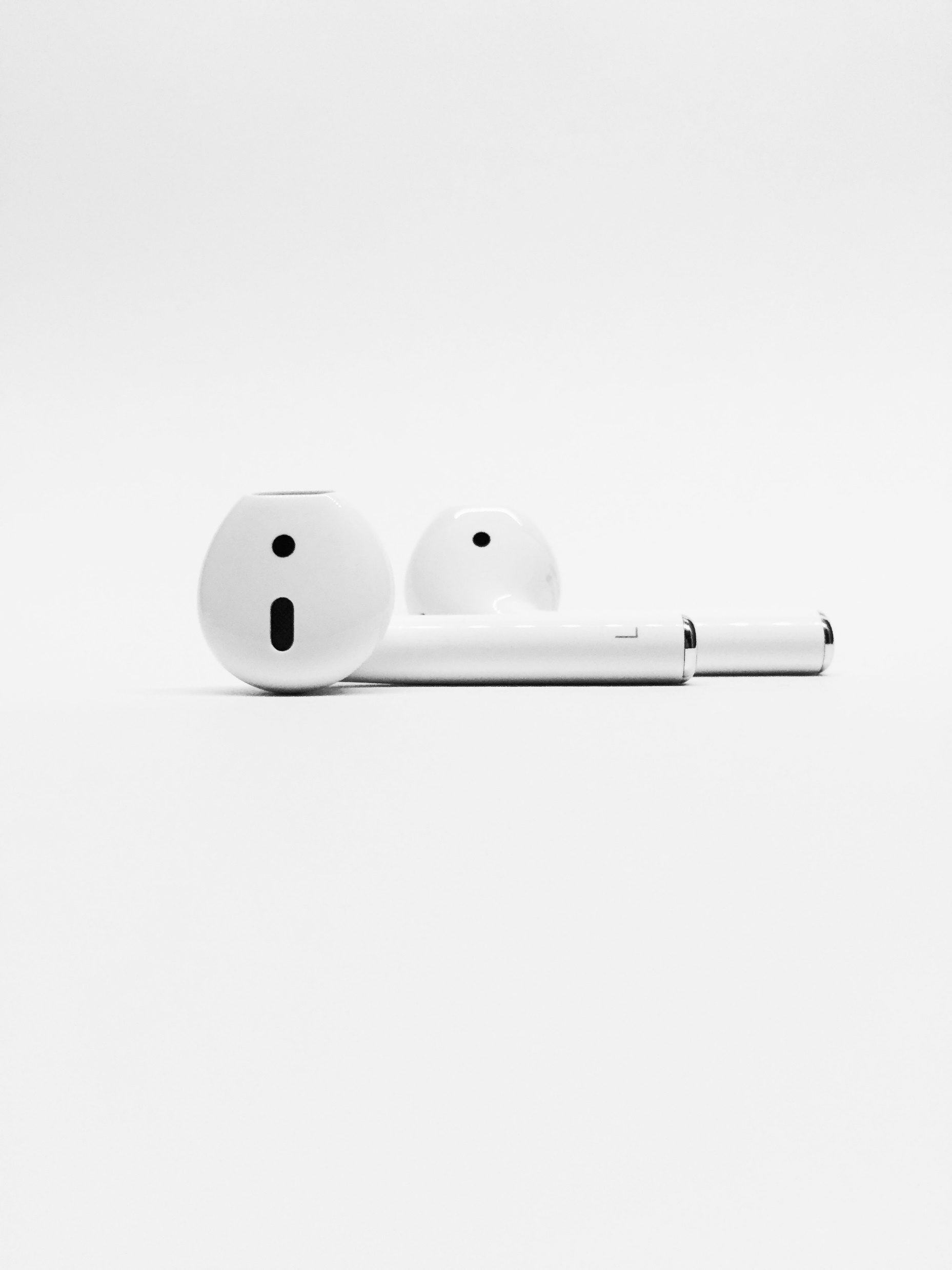 I need to Feed...
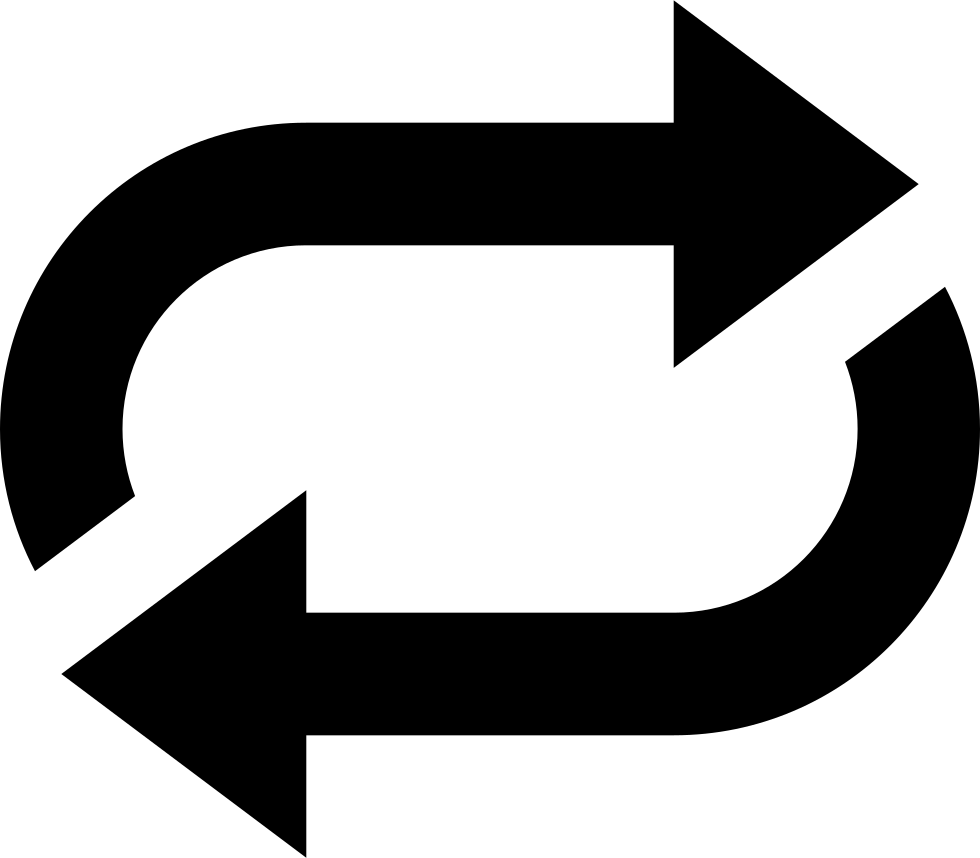 expectantly
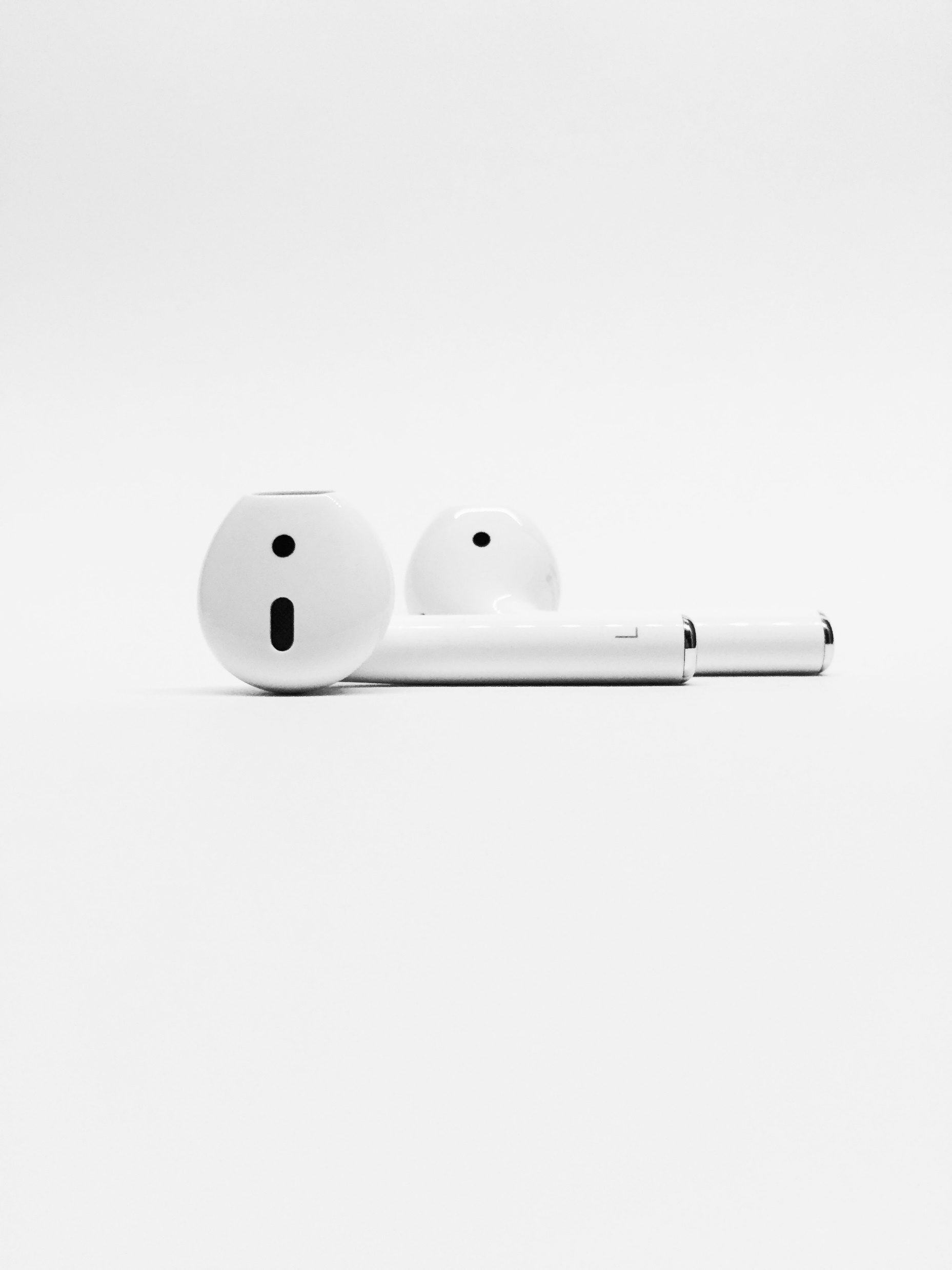 Hebrews 11:6New Living Translation
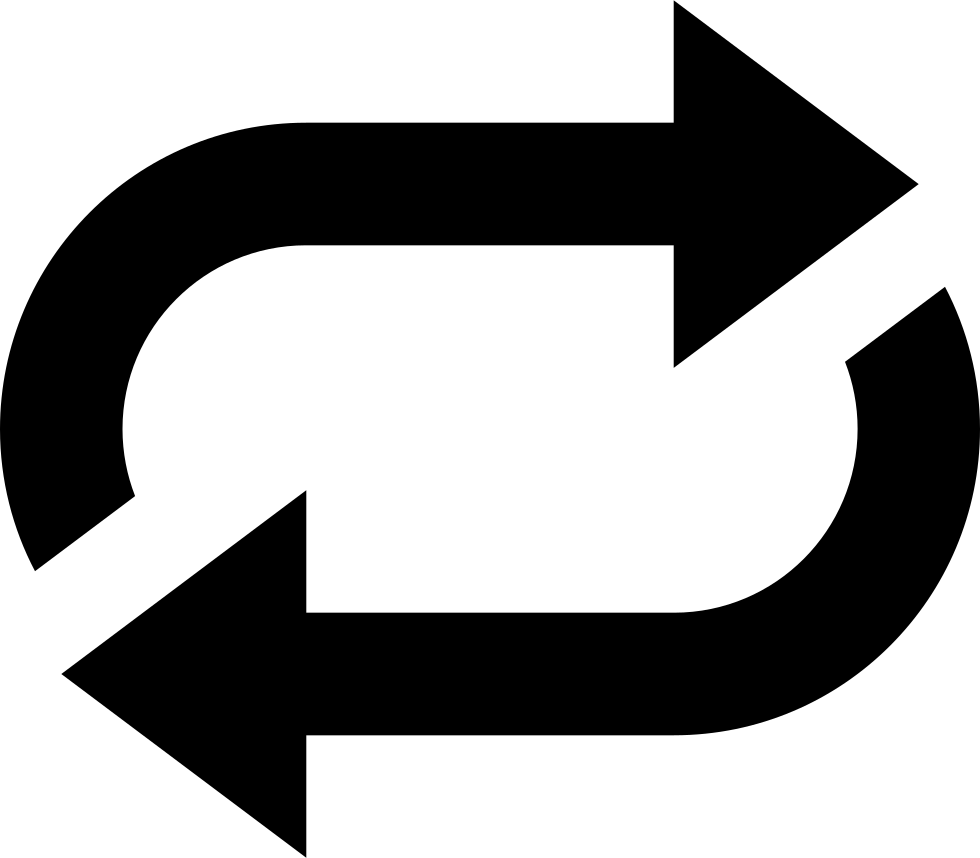 And it is impossible to please God without faith. Anyone who wants to come to him must believe that God exists and that he rewards those who sincerely seek him.
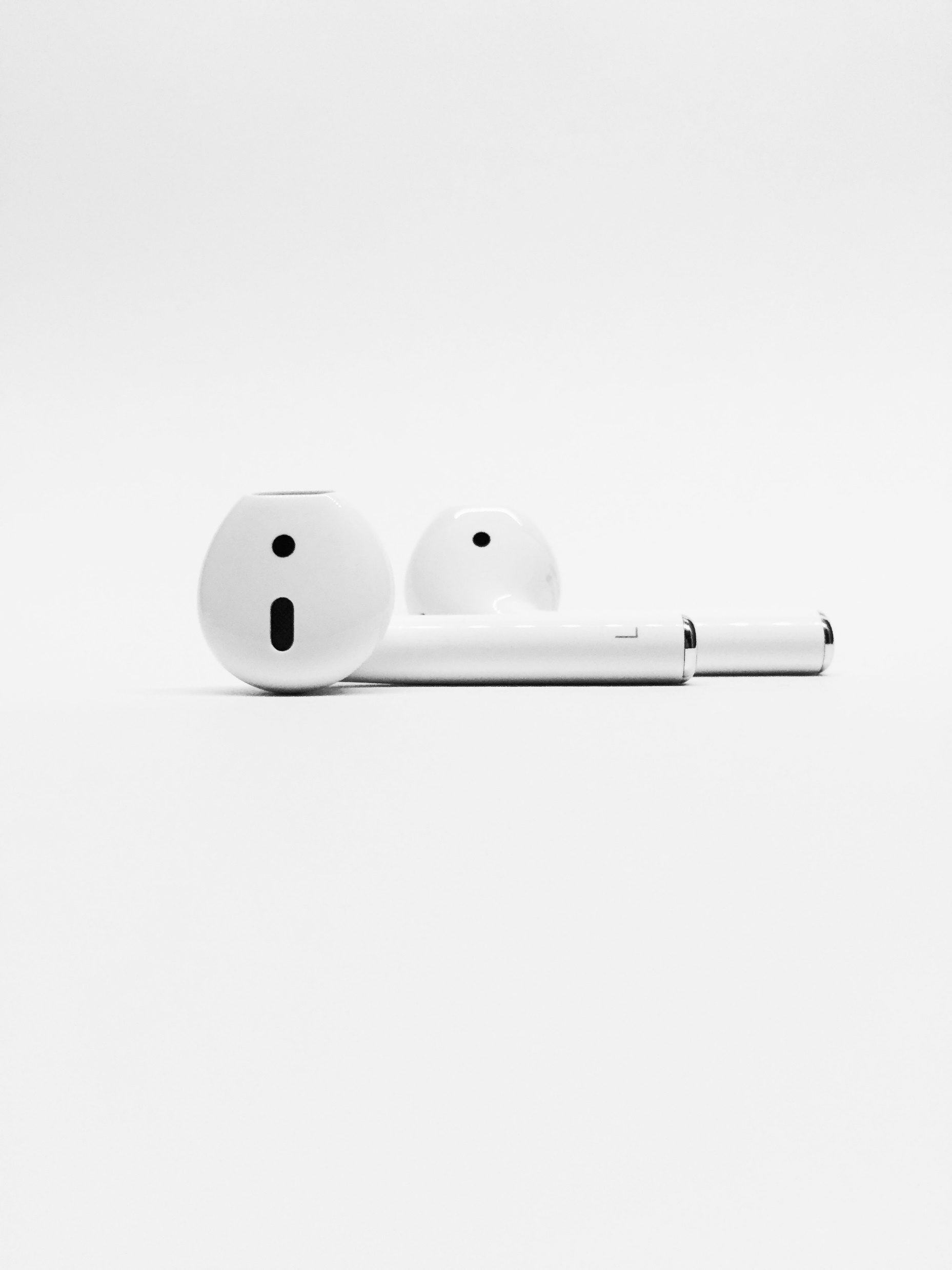 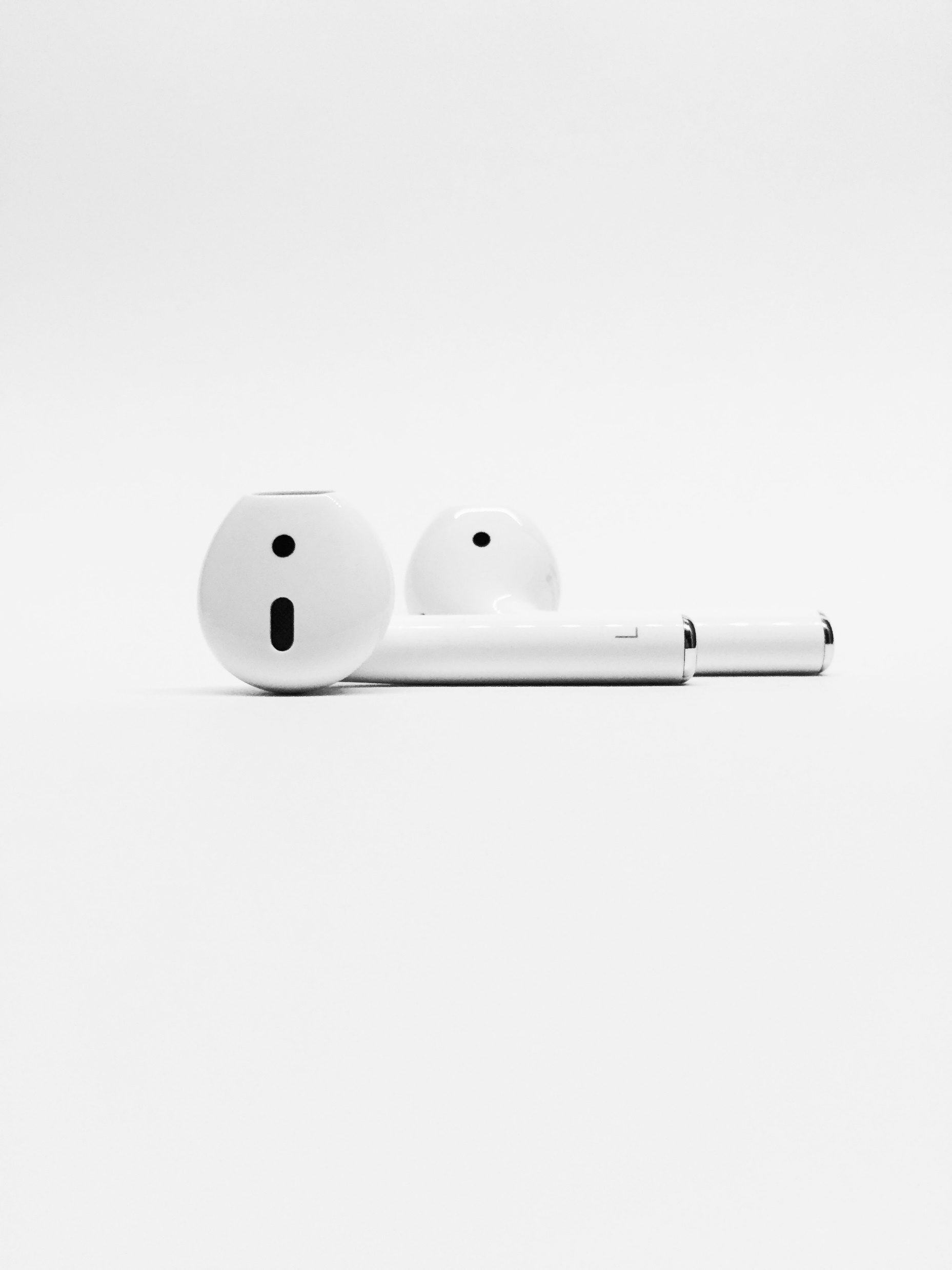 I need to Feed...
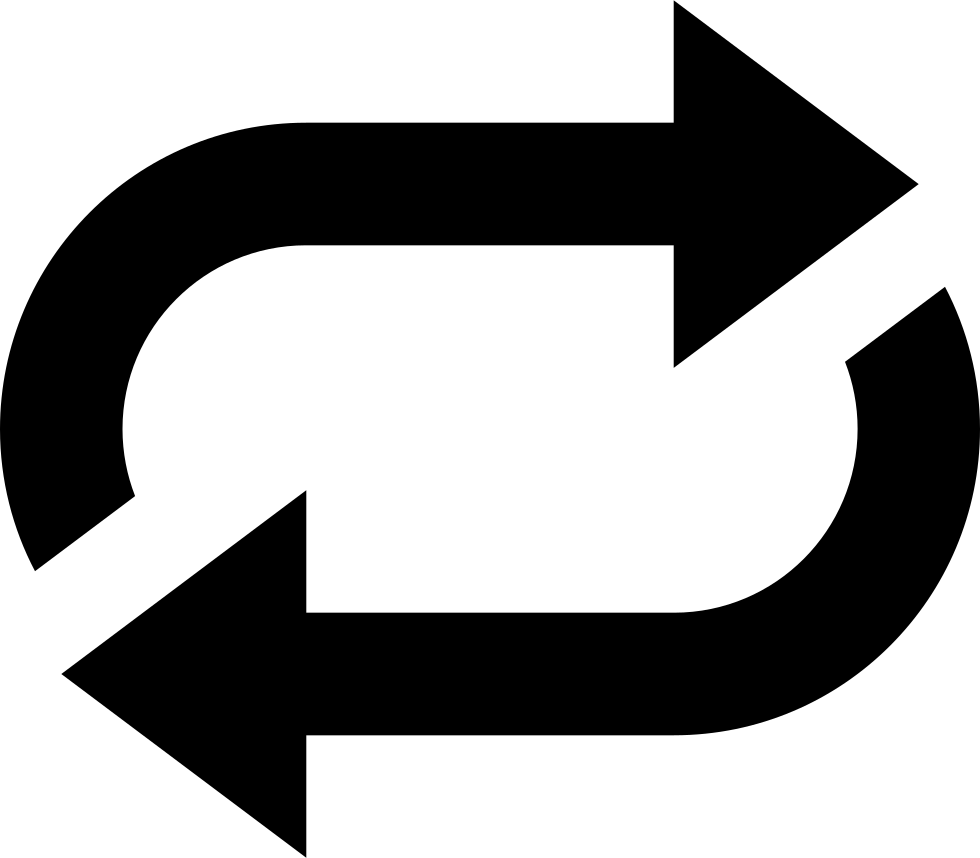 humbly
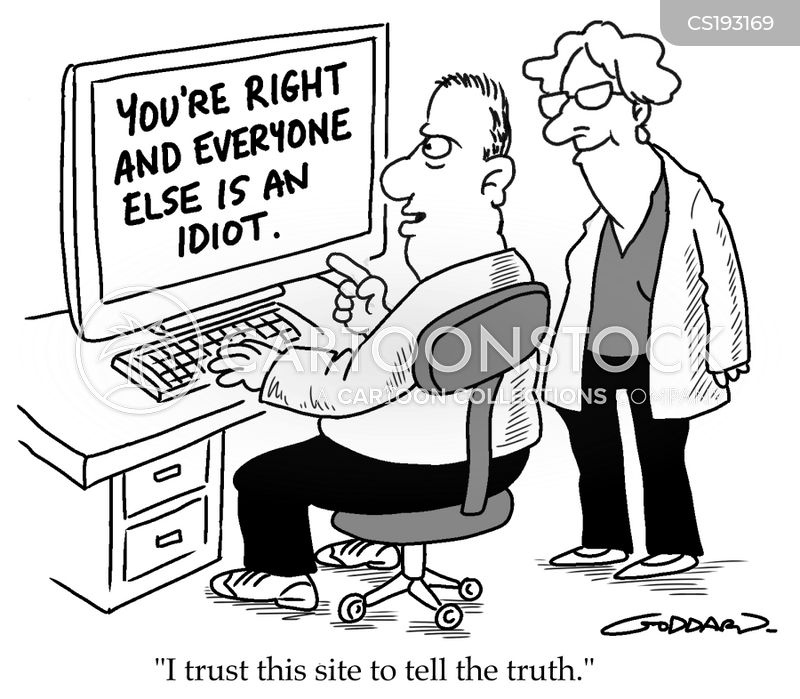 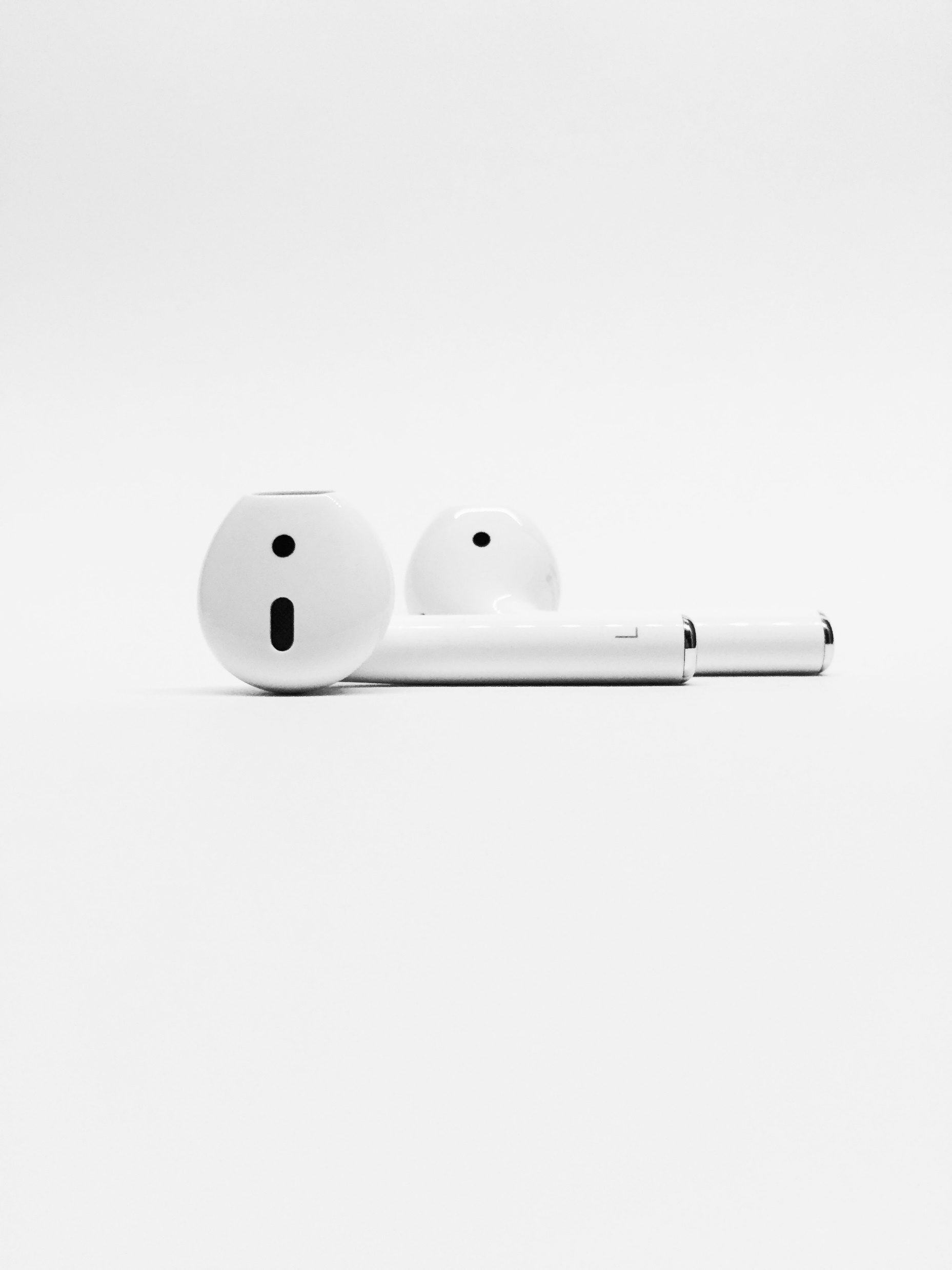 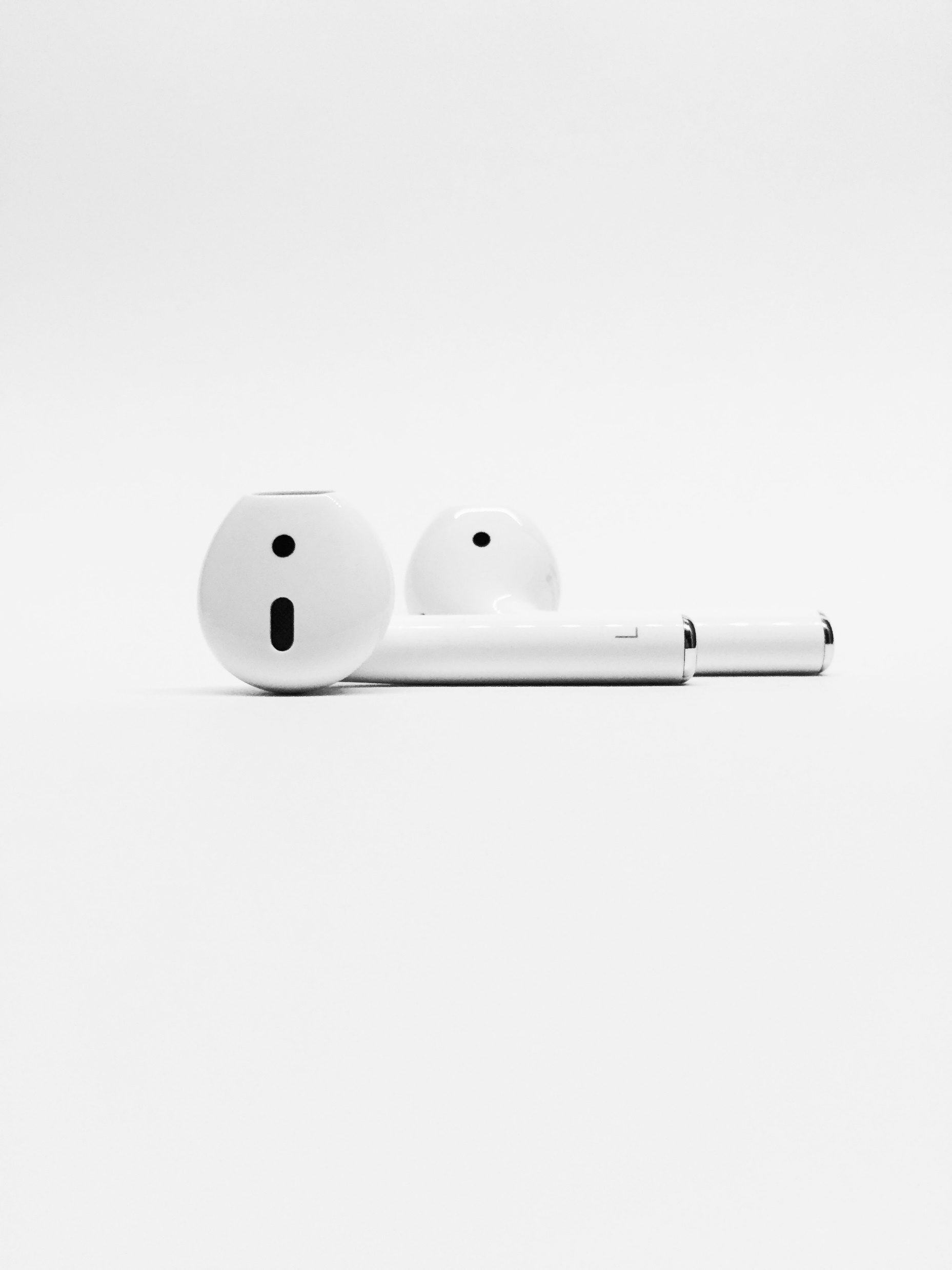 I need to Feed...
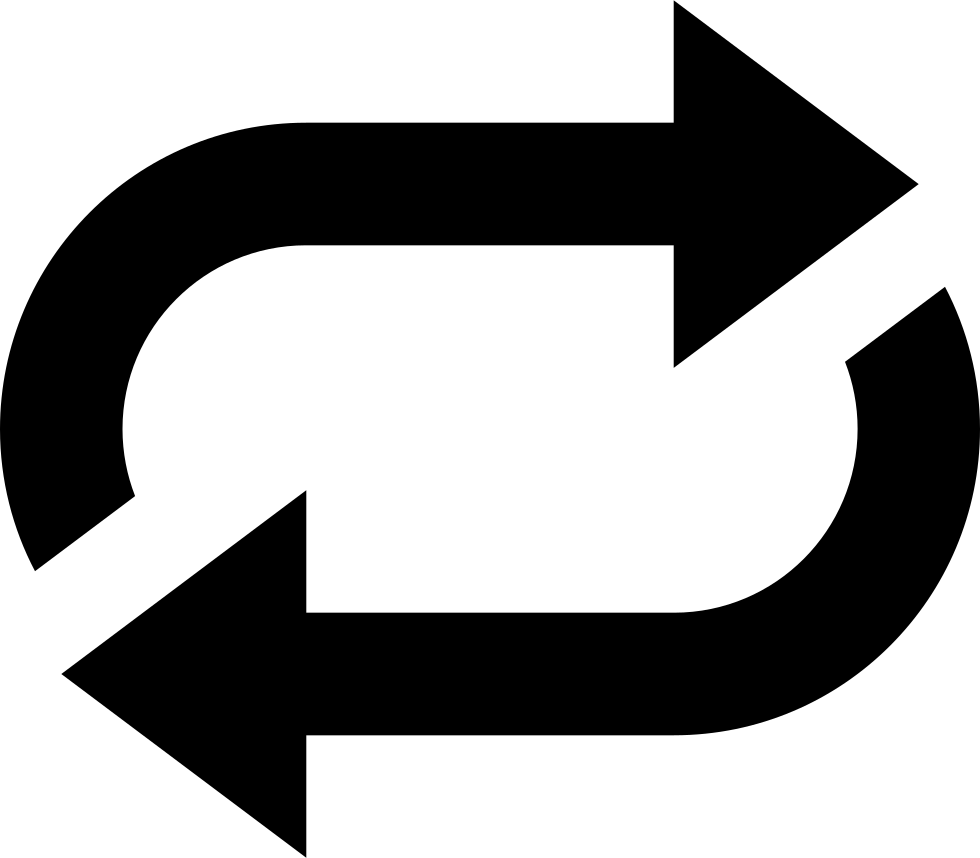 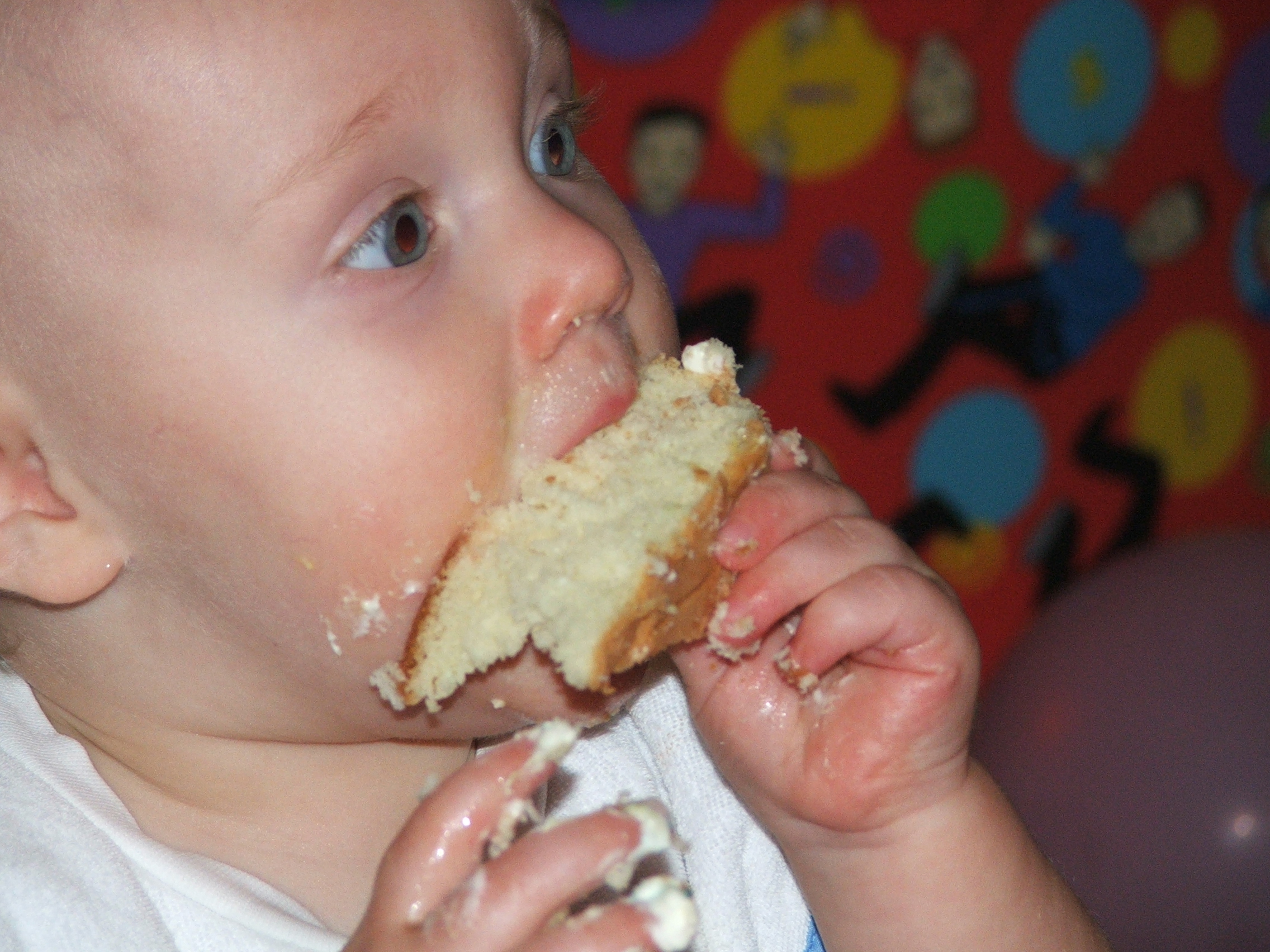 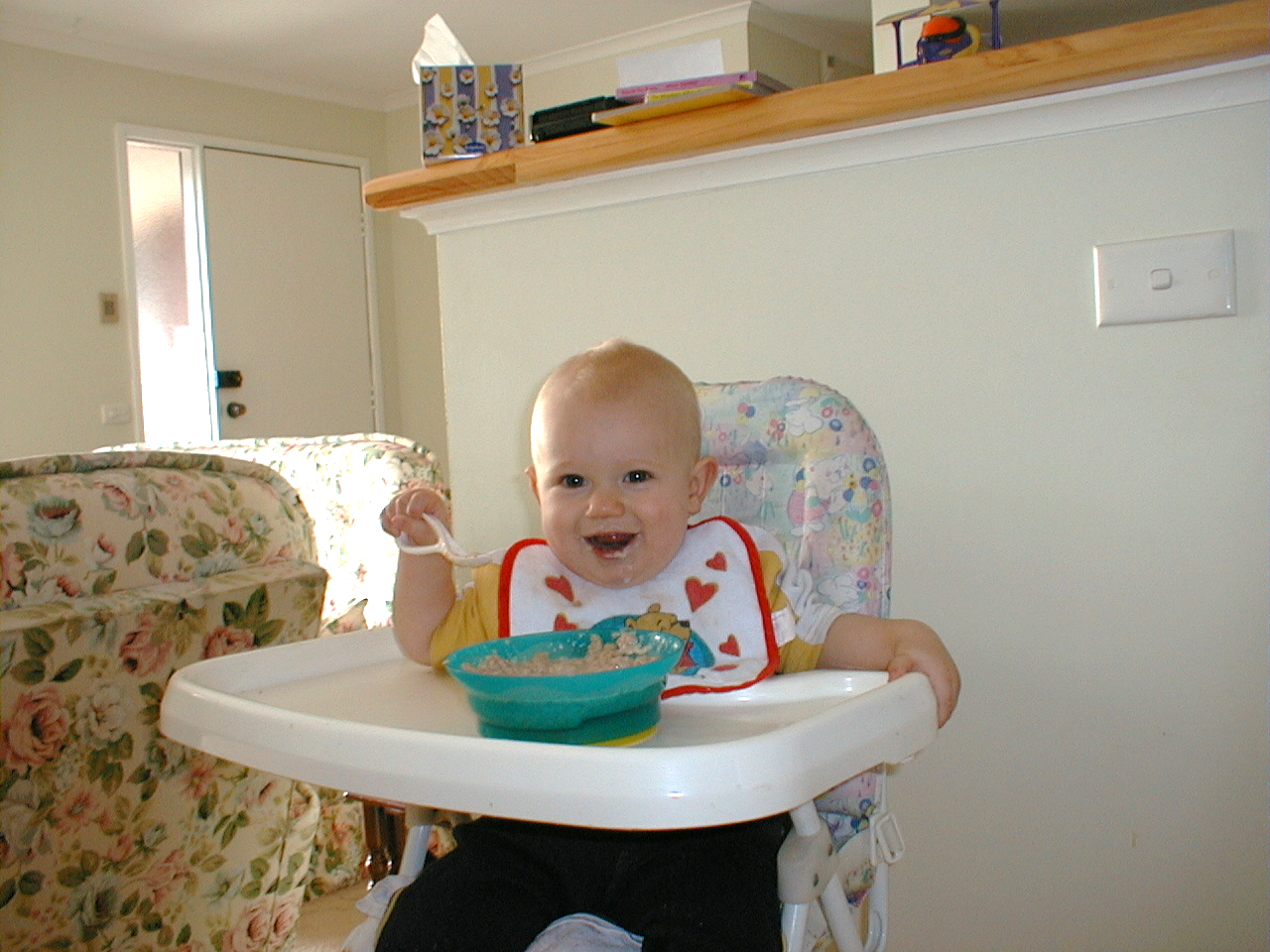 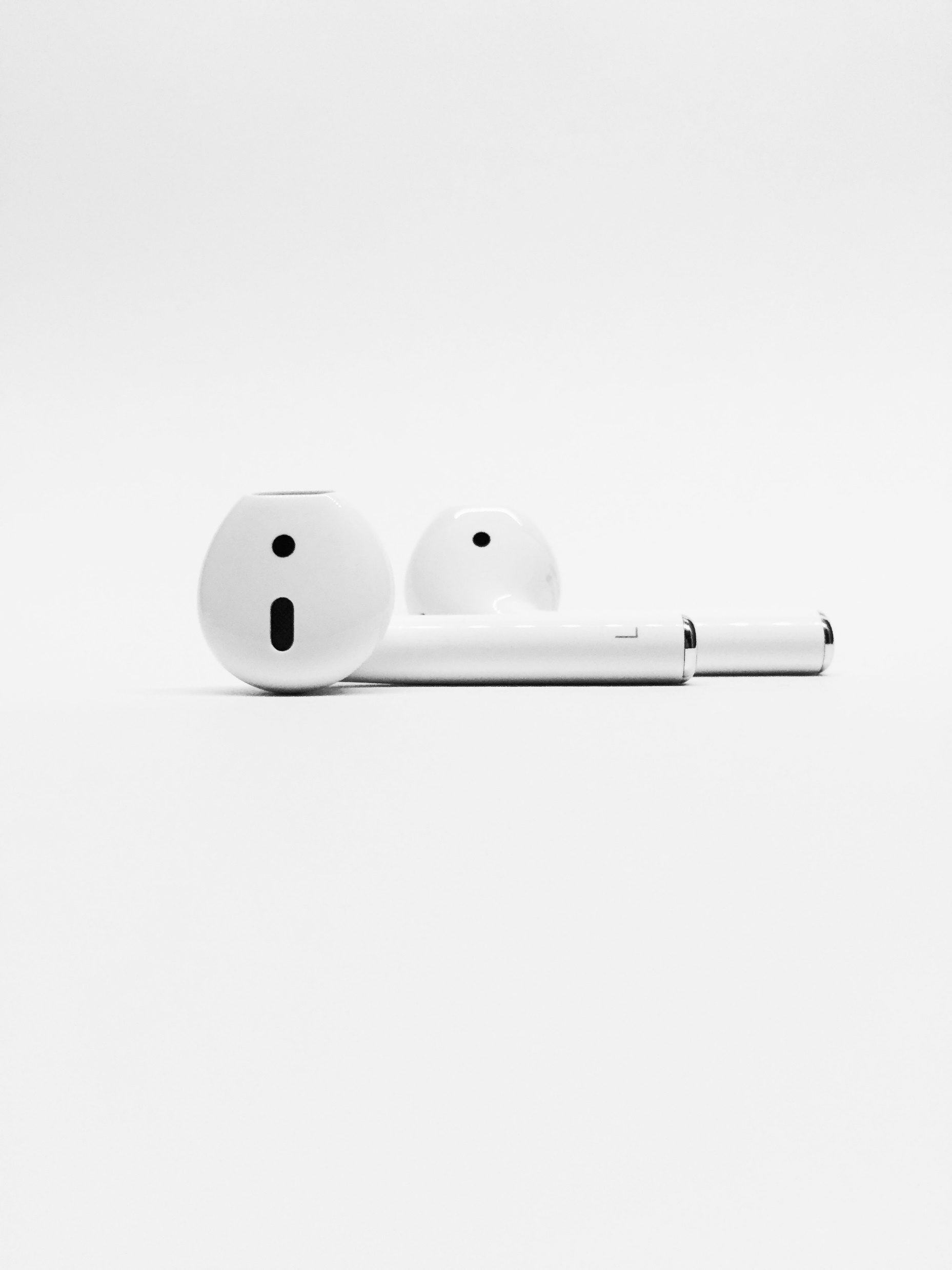 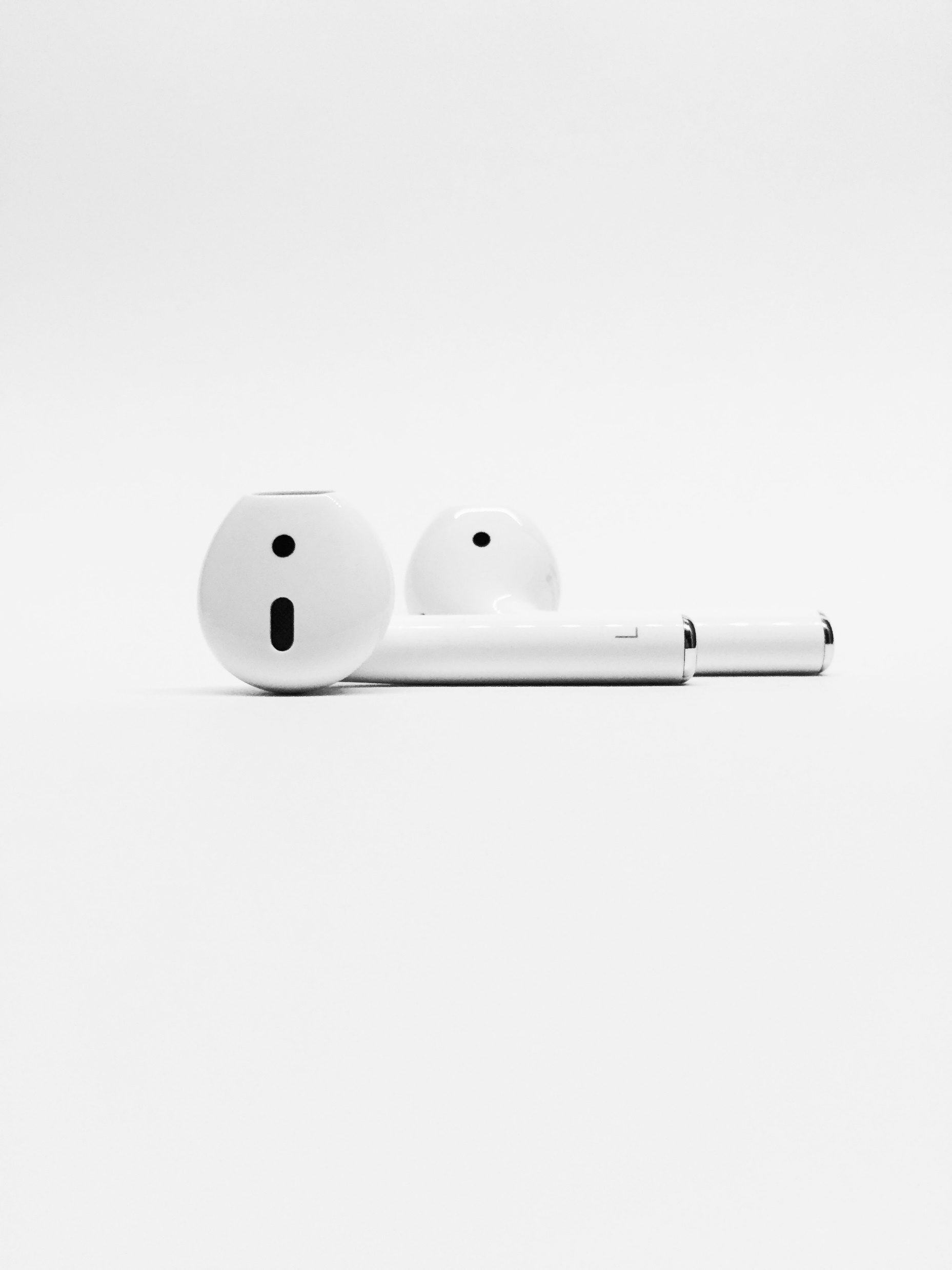 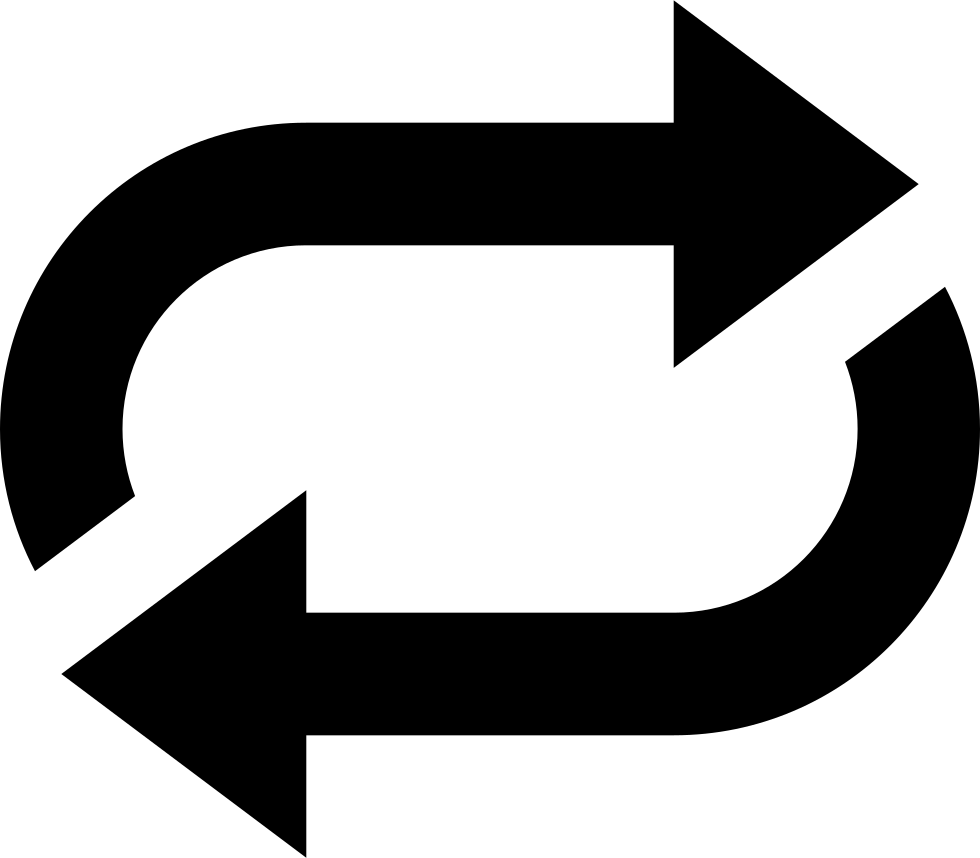 Keep itOn Repeat